2018 TSUG Conference
Gradebook Bells & 
Whistles for the 
Classroom Teacher
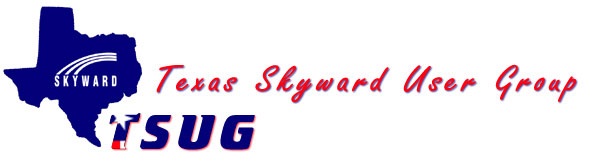 Quick Roll Check!
Open Skyward Gradebook.
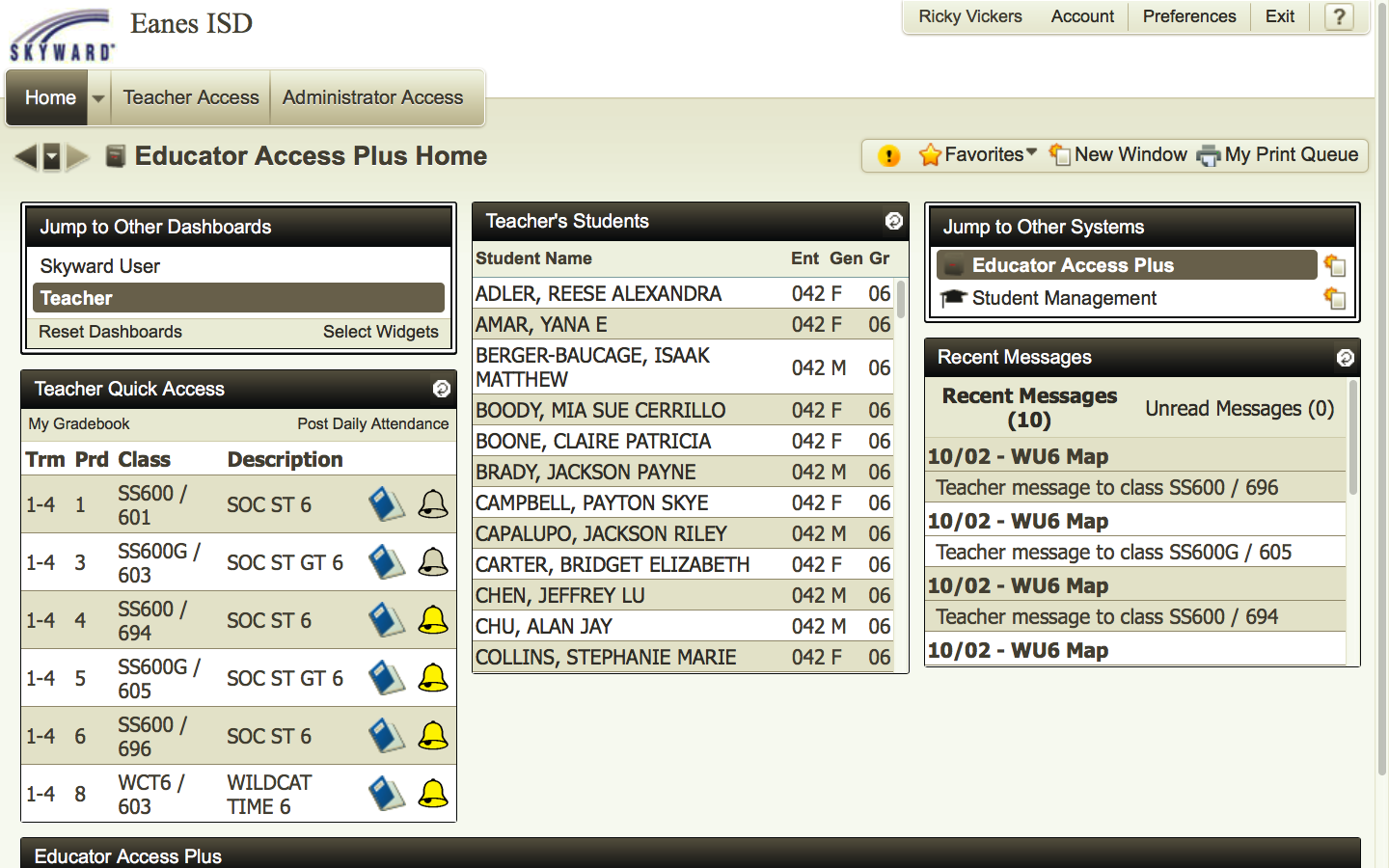 2. Click on Yellow Bell.
Quick Roll Check!
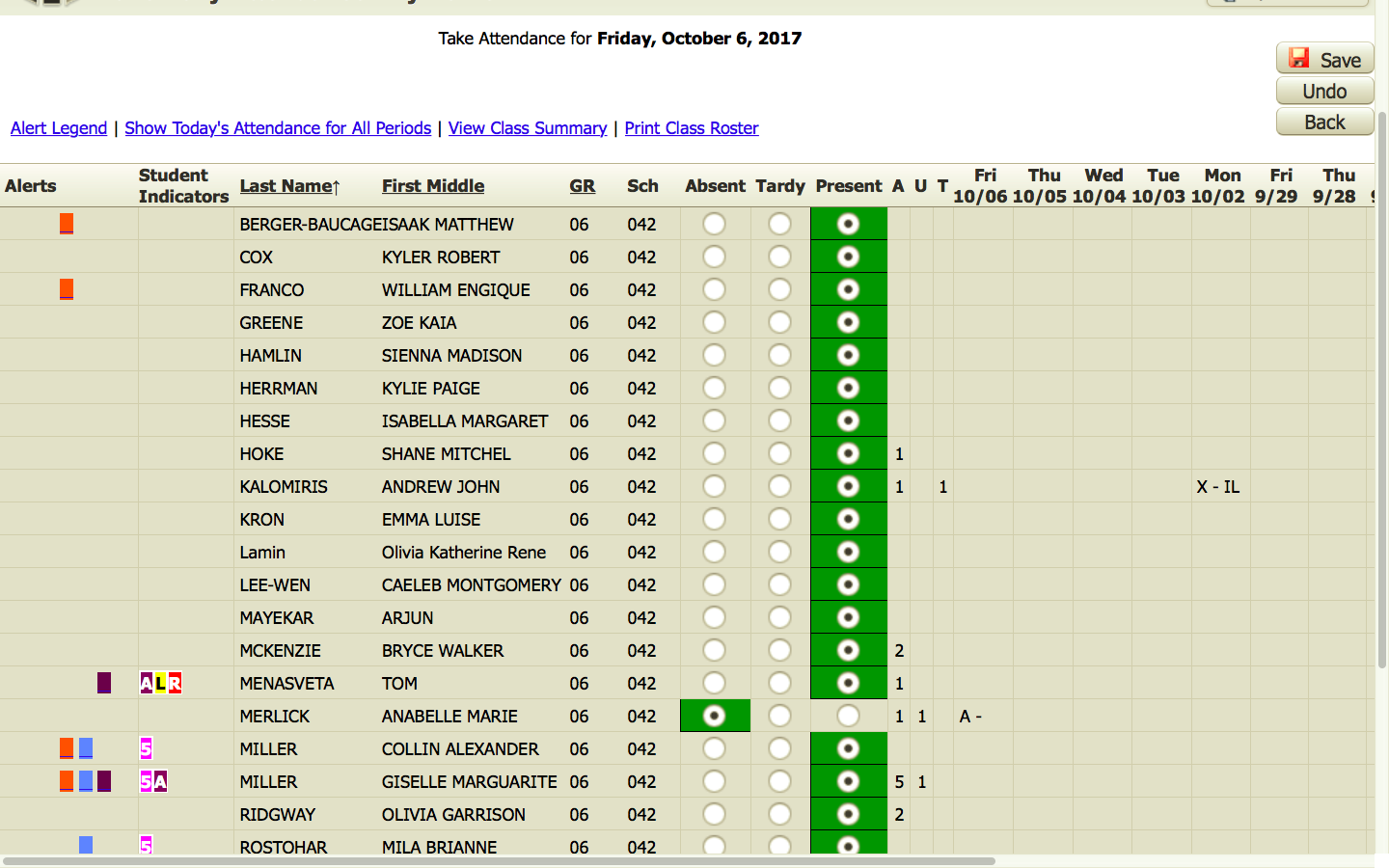 3. Mark Attendance and 
    Return to Main Page.
Quick Roll Check!
I hate taking roll!
It is required!
I utilize seating charts to save time!
I use my iPad for roll only and leave it open to expedite roll call.
Easy to update if/when a kid comes in late.
I do update my seating charts!
Sometimes, I have them sit just long enough for roll and then they move. 
It is the daily opening routine for my classes and the kids don’t even know what I am doing most of the time!
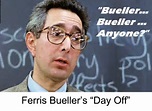 Roll for Substitute – Pictures!
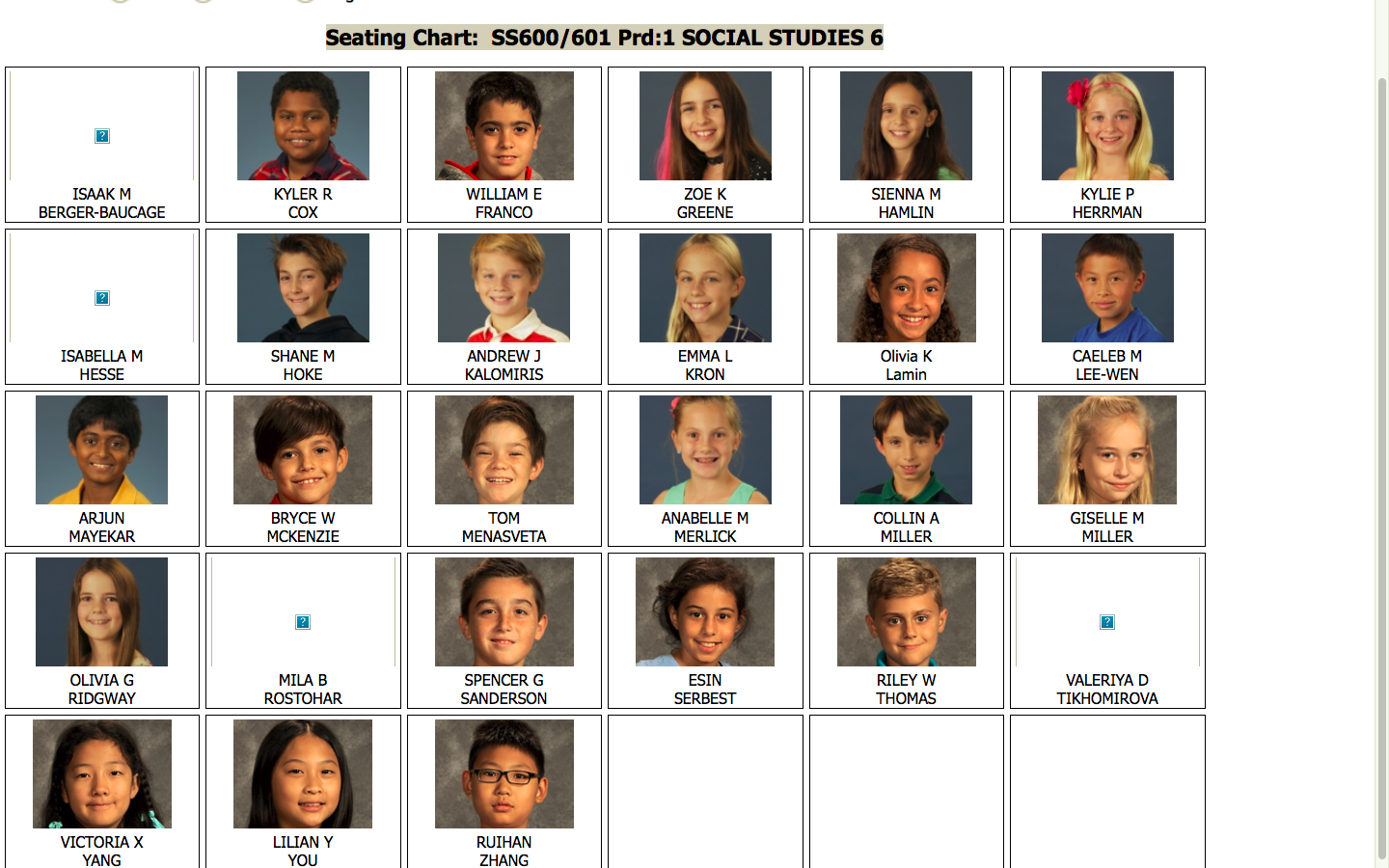 Roll for Substitute – Pictures!
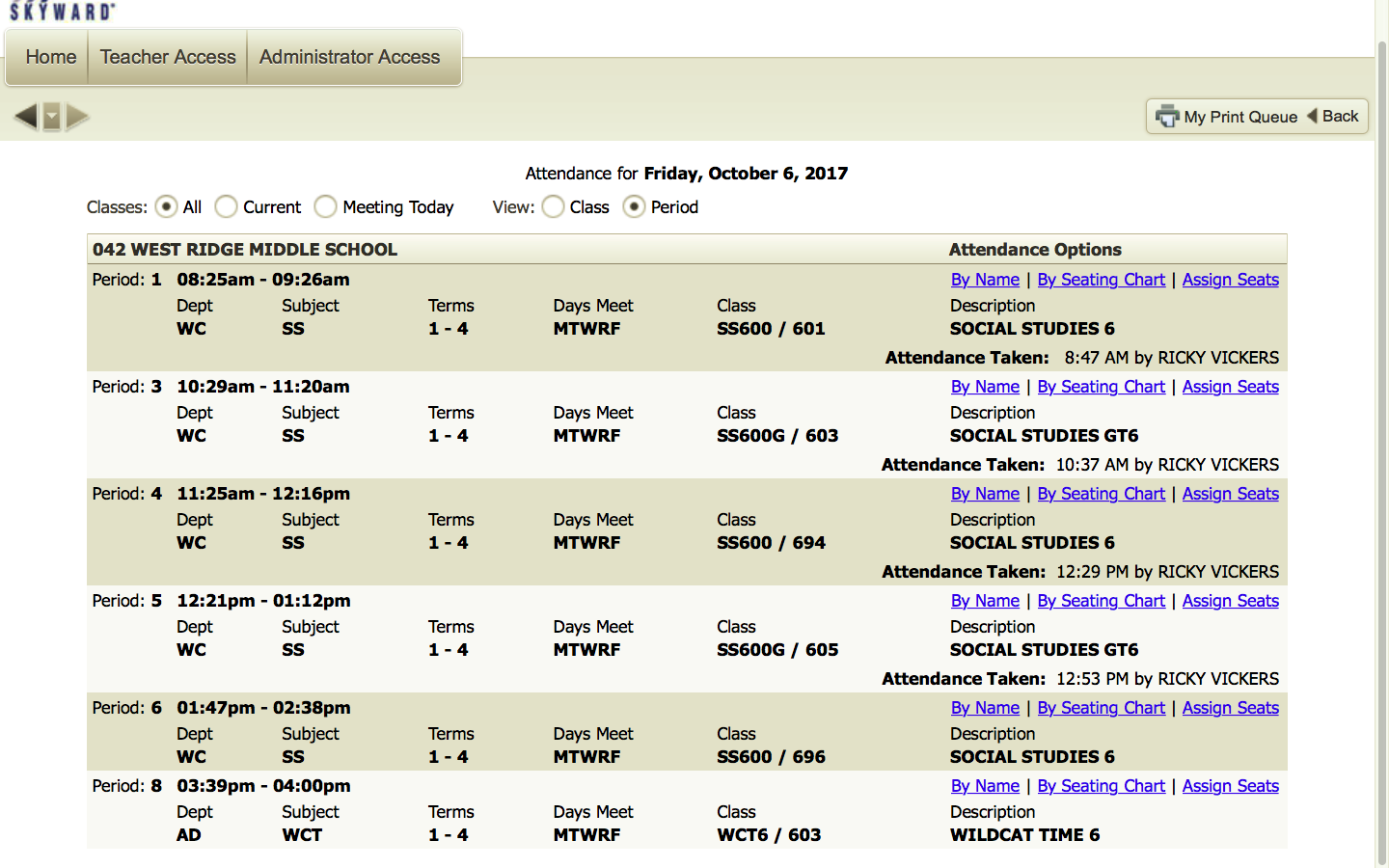 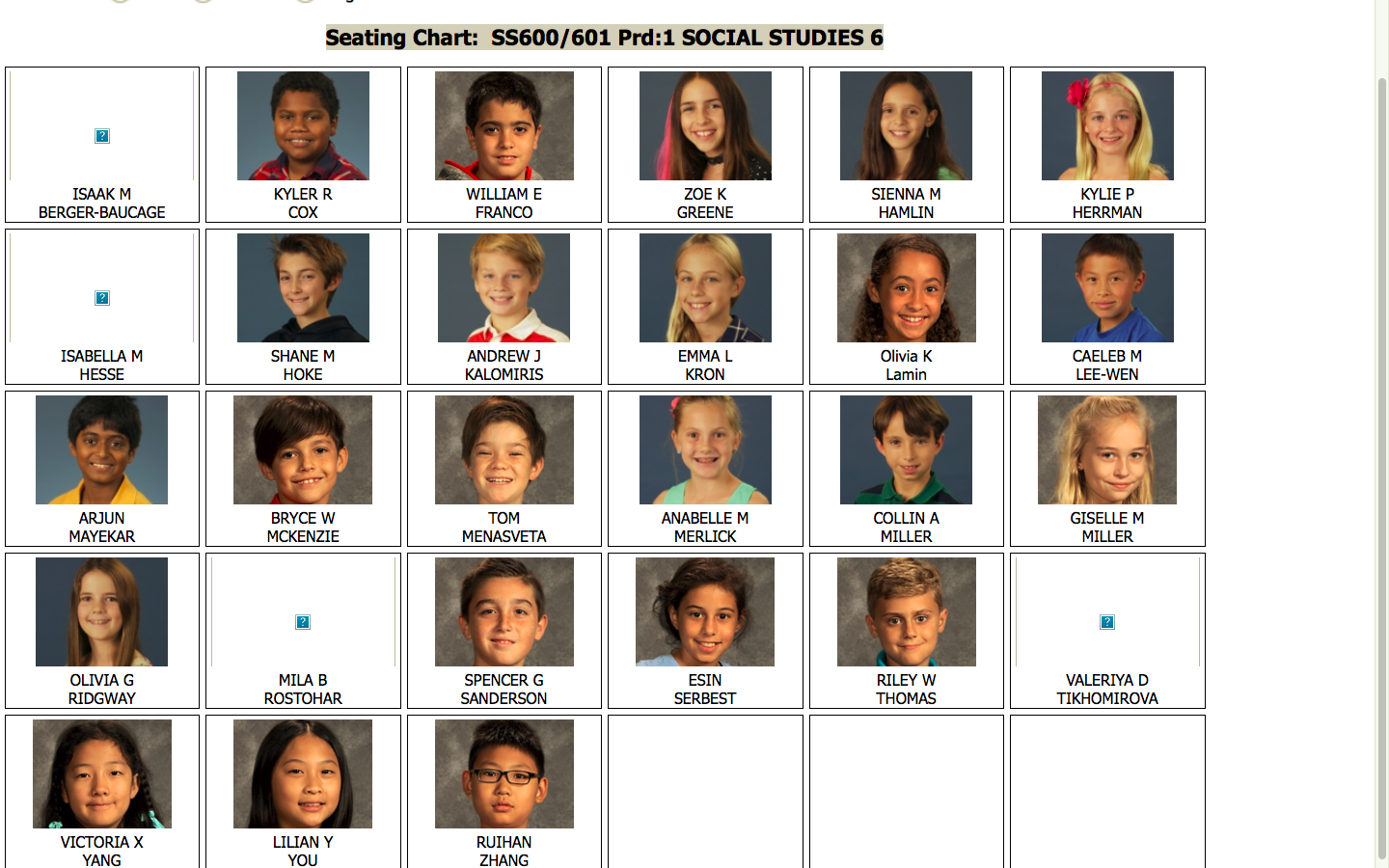 1. After selecting 
the “Attendance Bell”
 on the home screen, select 
By Seating Chart and 
this will open
2. Make a copy for your 
substitute – they will love you for it!.
Roll for Substitute – Pictures!A Picture can be Worth A Thousand Words in Behavior Expectations
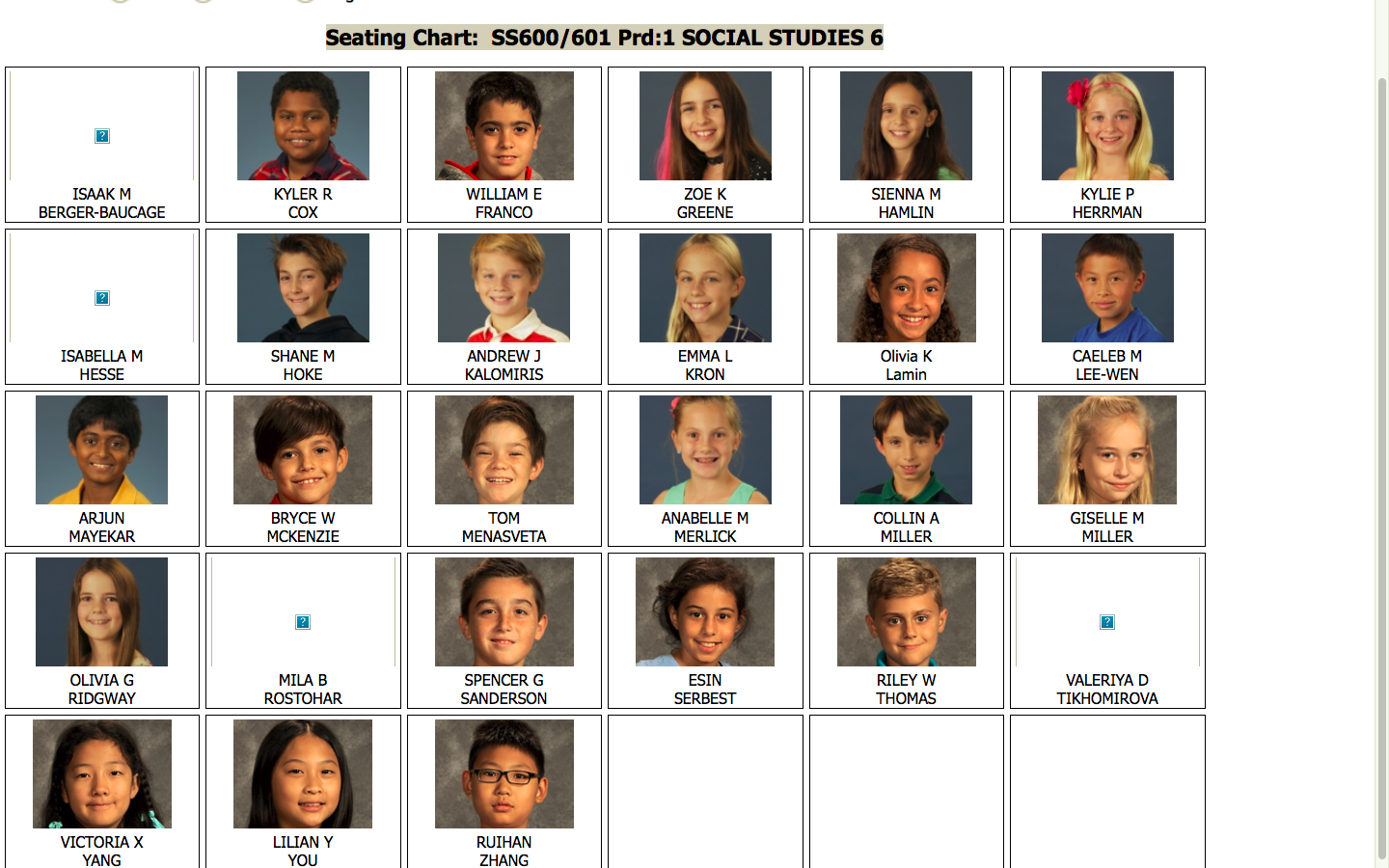 There is a Seating Chart!
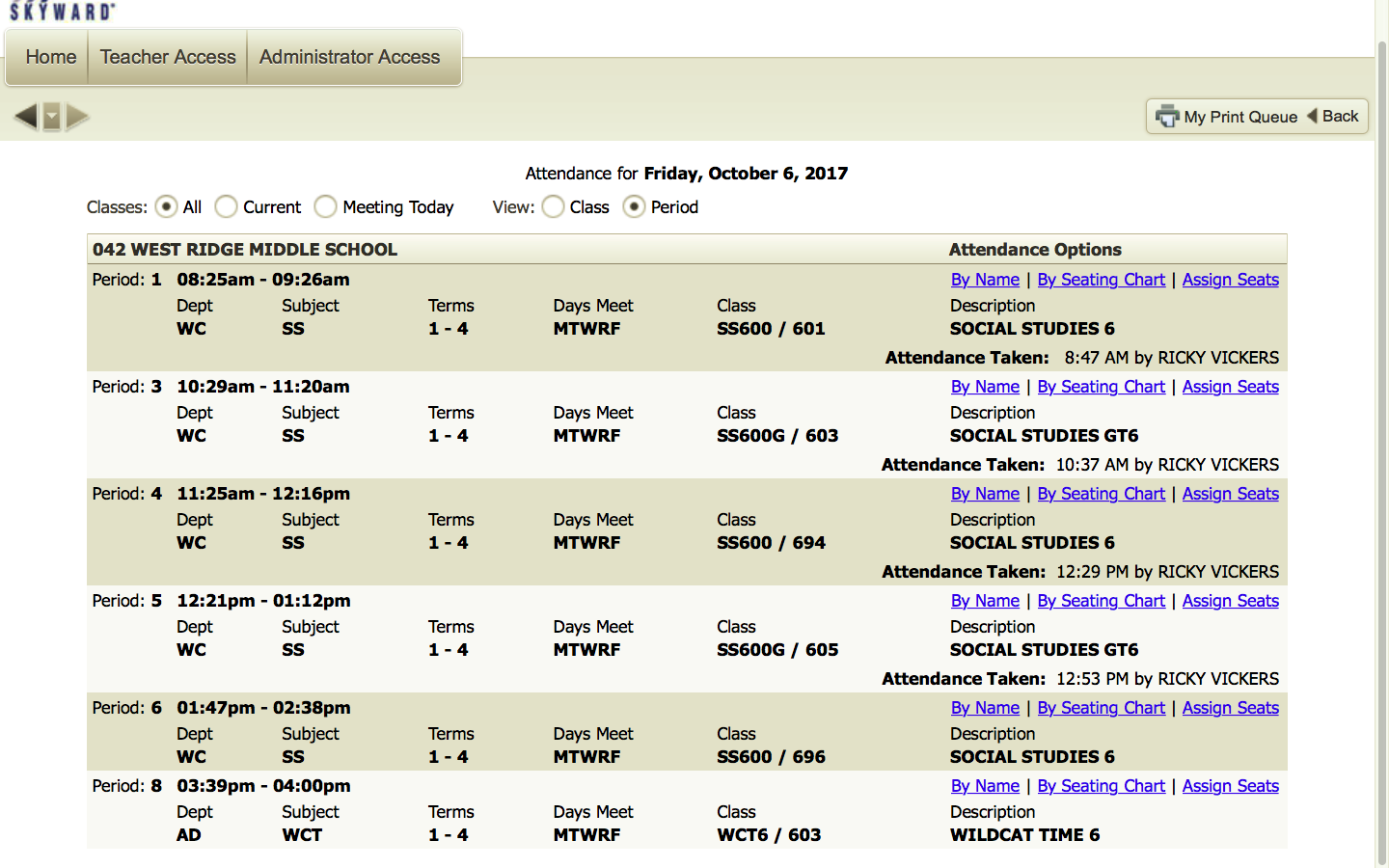 1. After selecting 
the “Attendance Bell”
 on the home 
screen, select 
Assign Seats to 
activate this option
There is a Seating Chart!
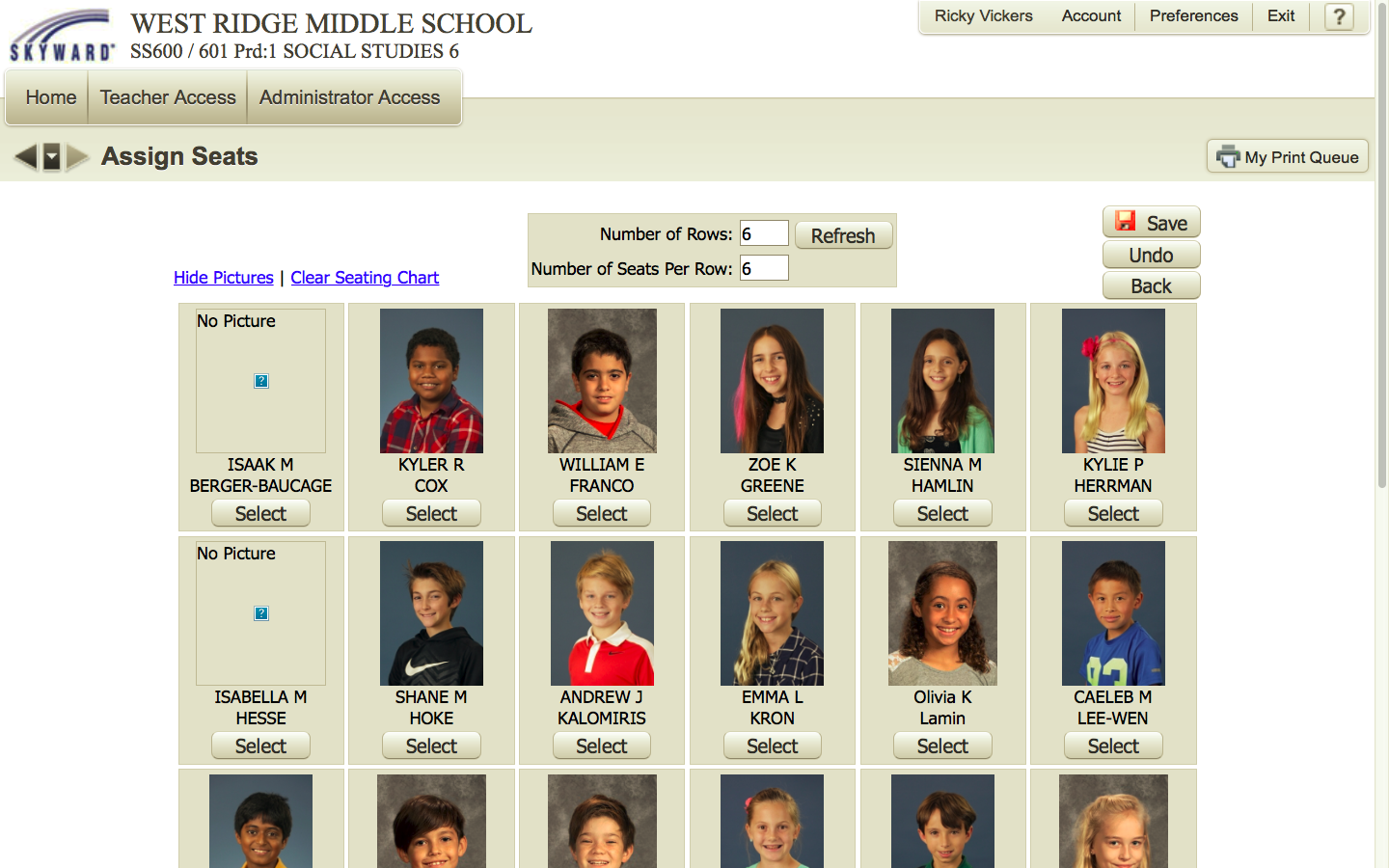 2. You will choose select 
to move student
3. Then swap with another student
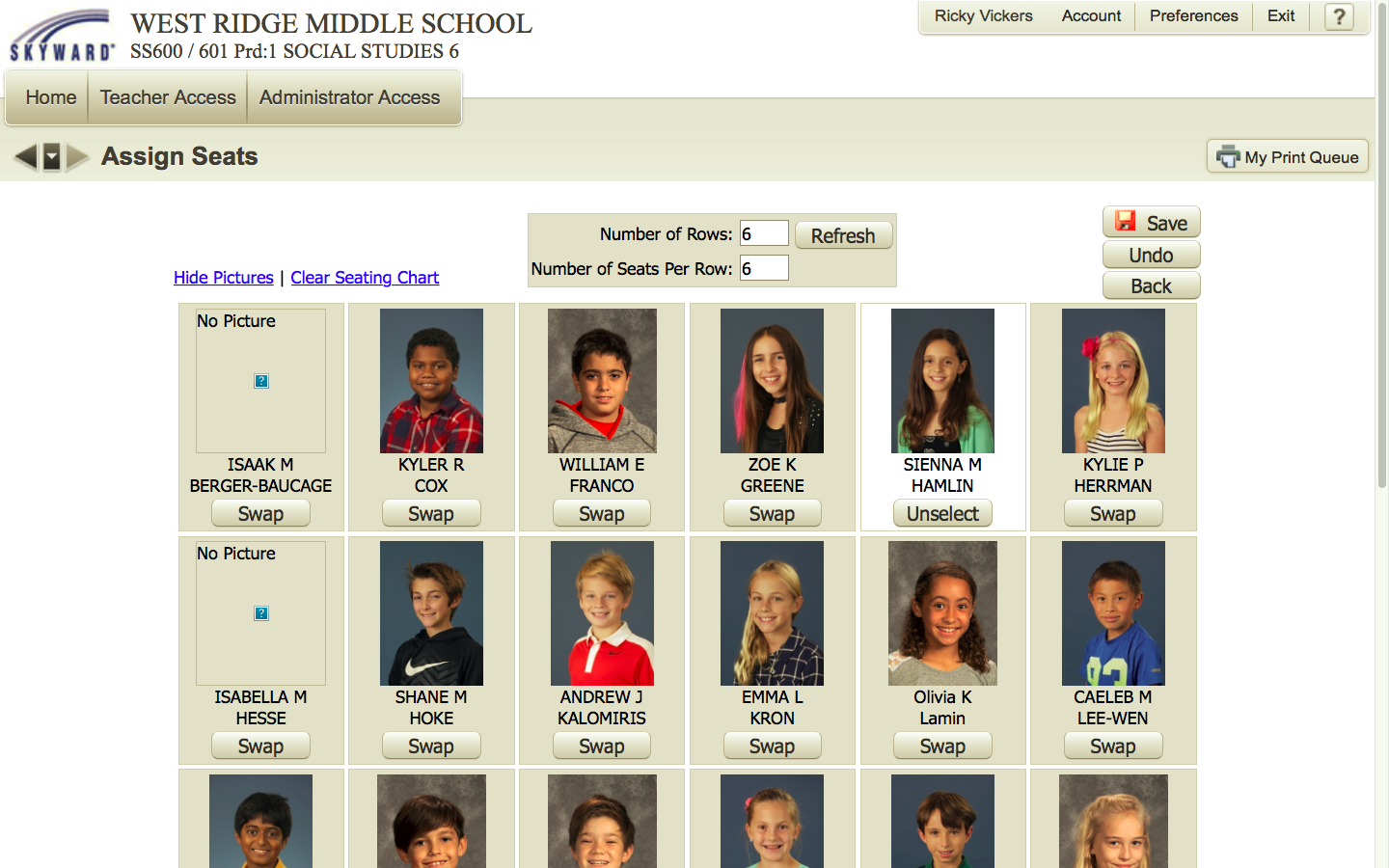 4. Pros/Cons
Emergency Preparedness
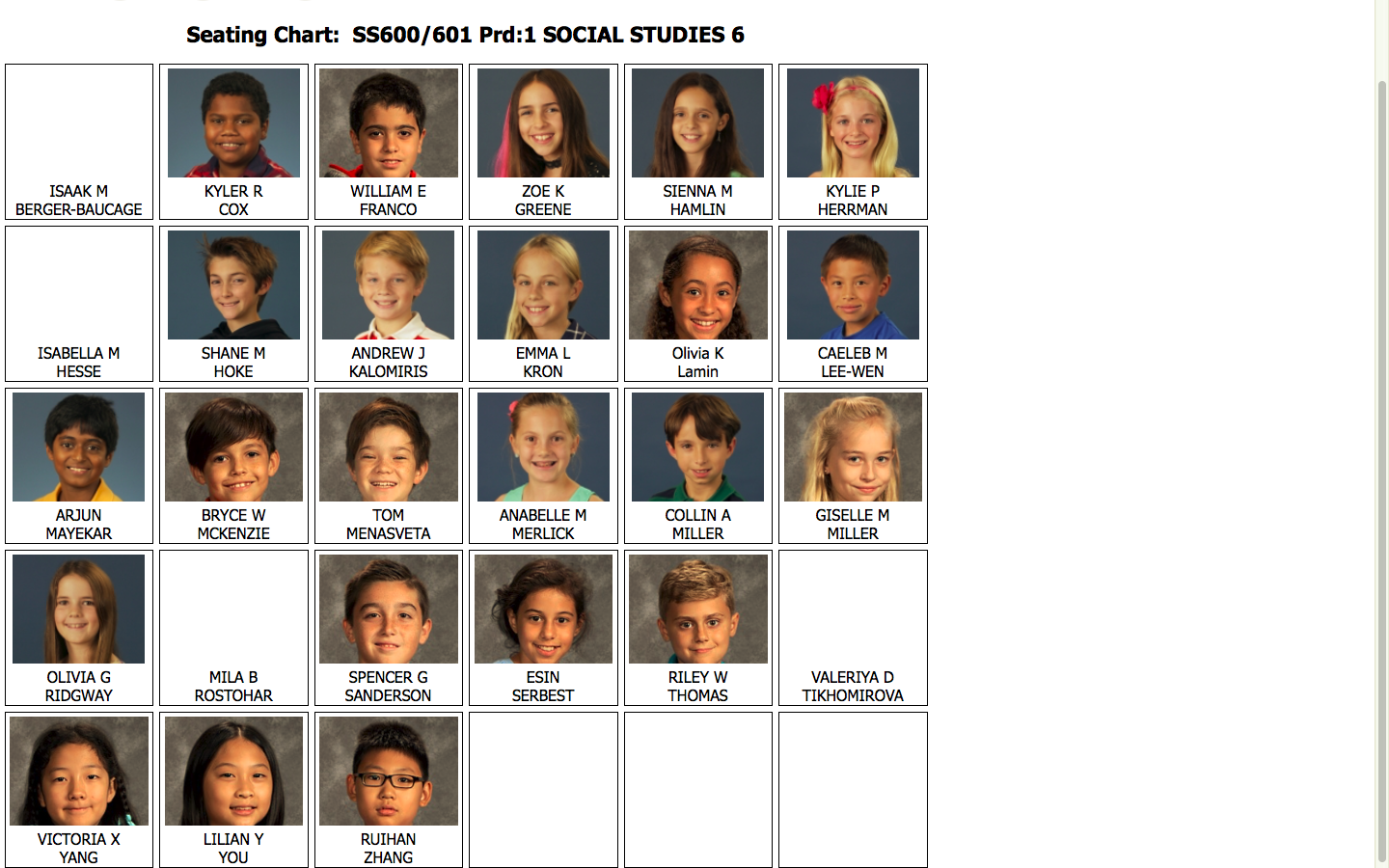 1. Print Your Roll
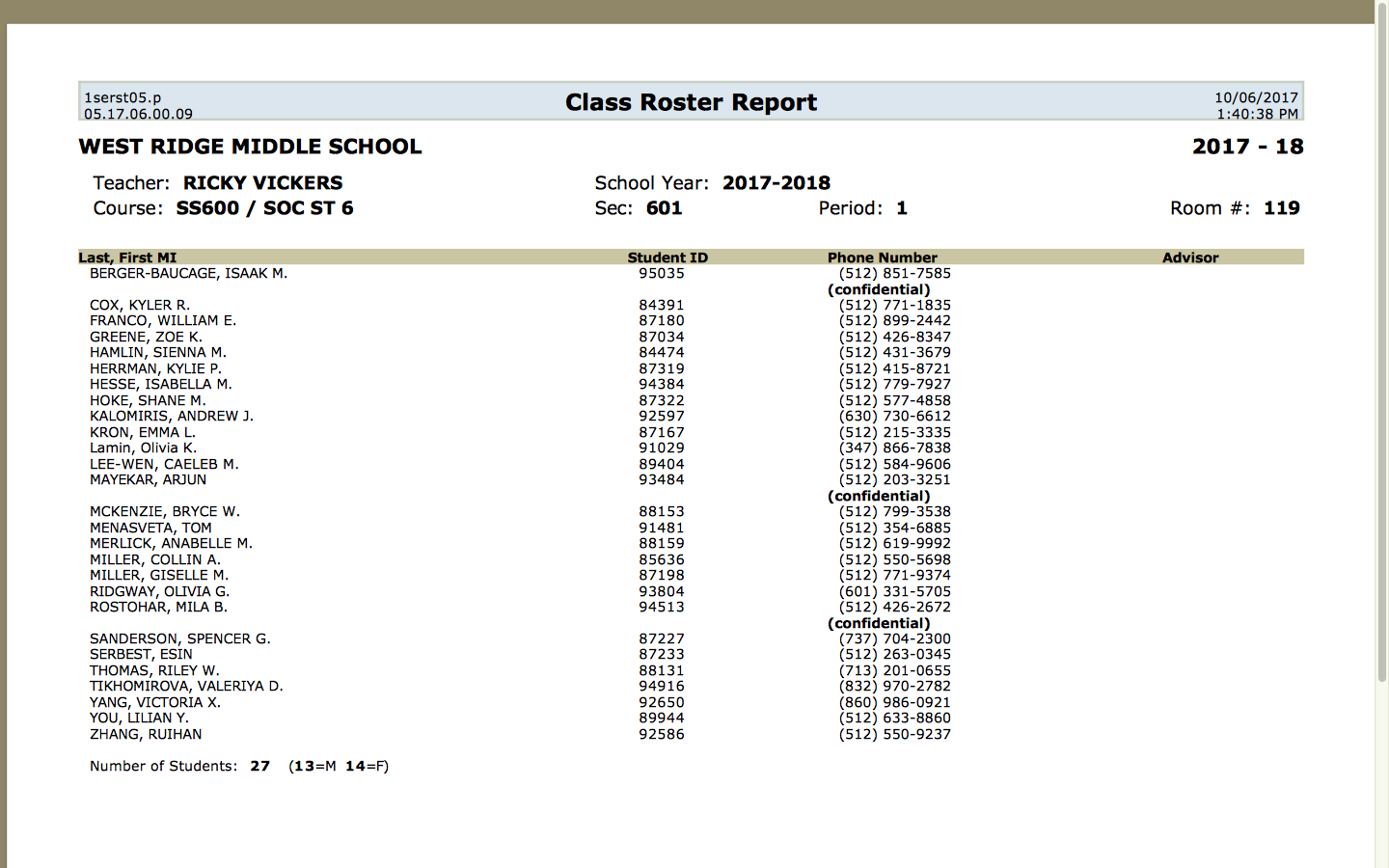 2. Run Class Roster
With Contact Info
3. Reduce the STRESS
In Emergency Situations for 
You and a potential SUB!
4. We will look at how to make reports in a moment
Communication 101
From student Profile, you can email all his teachers at once!
Most teachers, counselors, and principals are excited to learn of this feature.  Many look at the schedule or email who they think the kid has for teachers and someone is always left out!
Communication!!!!!
1. Go to Other Access
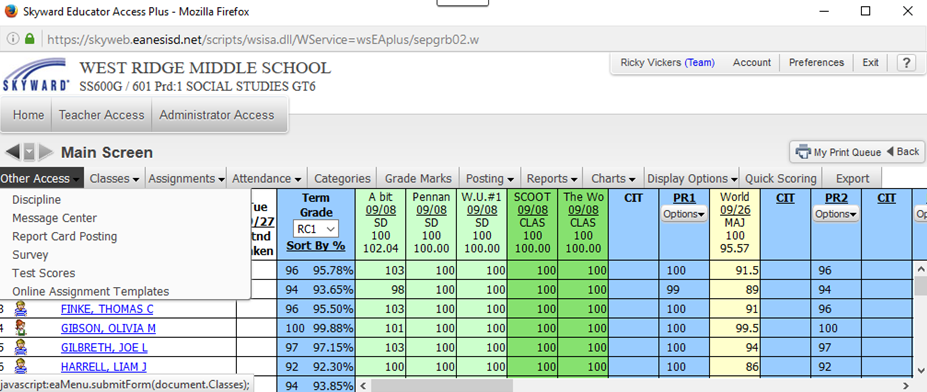 2. Select Message Center
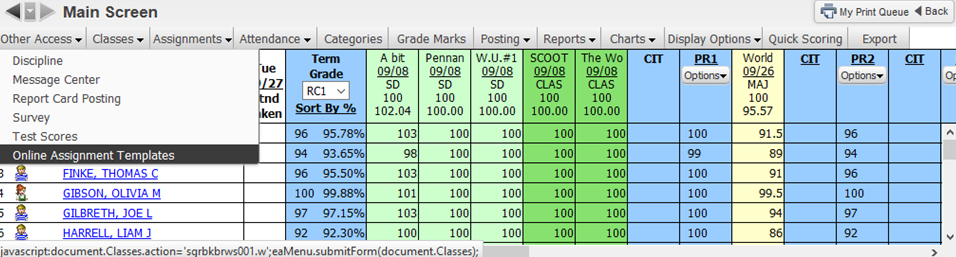 Communication!!!!!
1. Select Add Message for Current or Multiple Classes
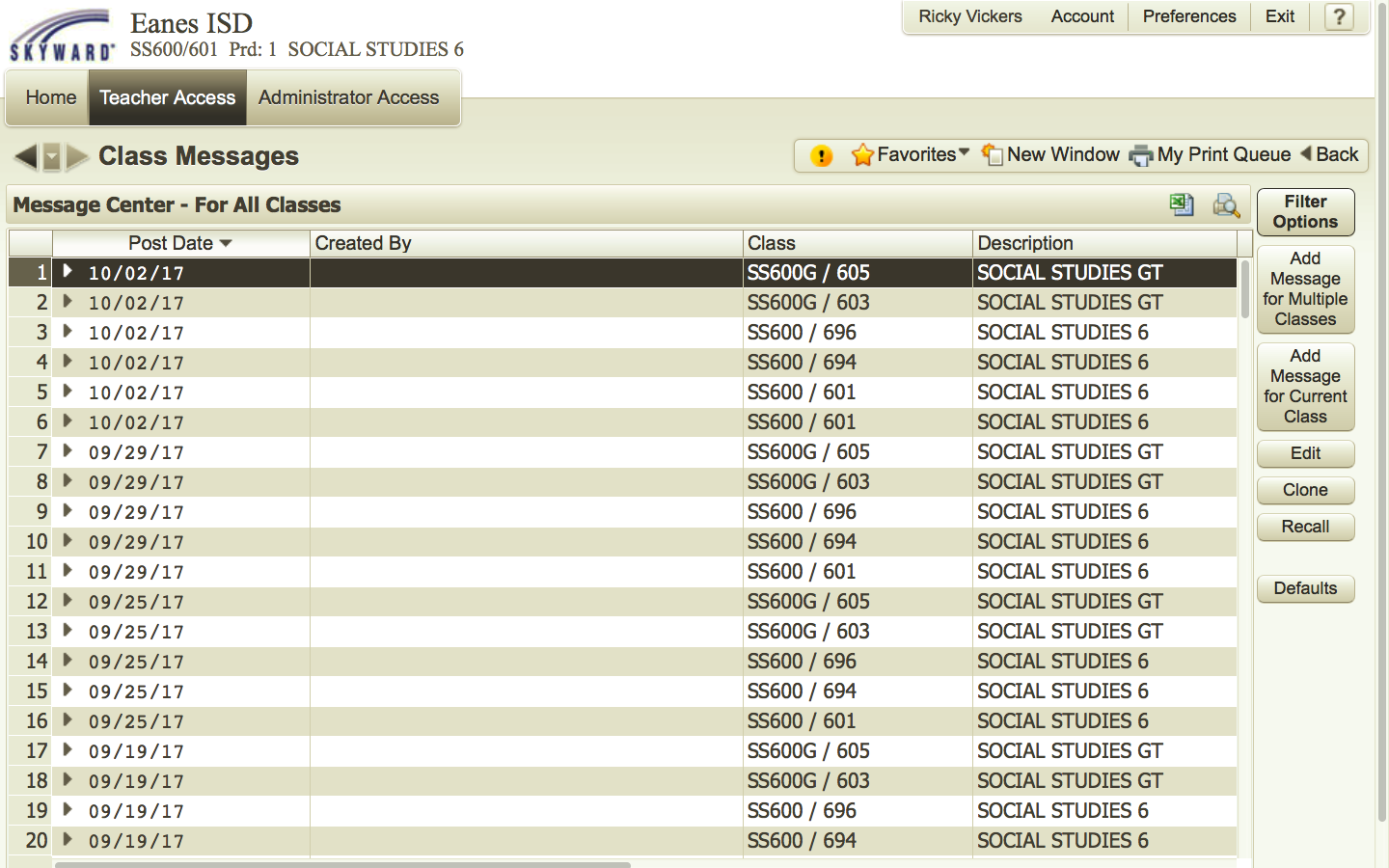 Communication!!!!!
2. Select options that 
will match your purpose
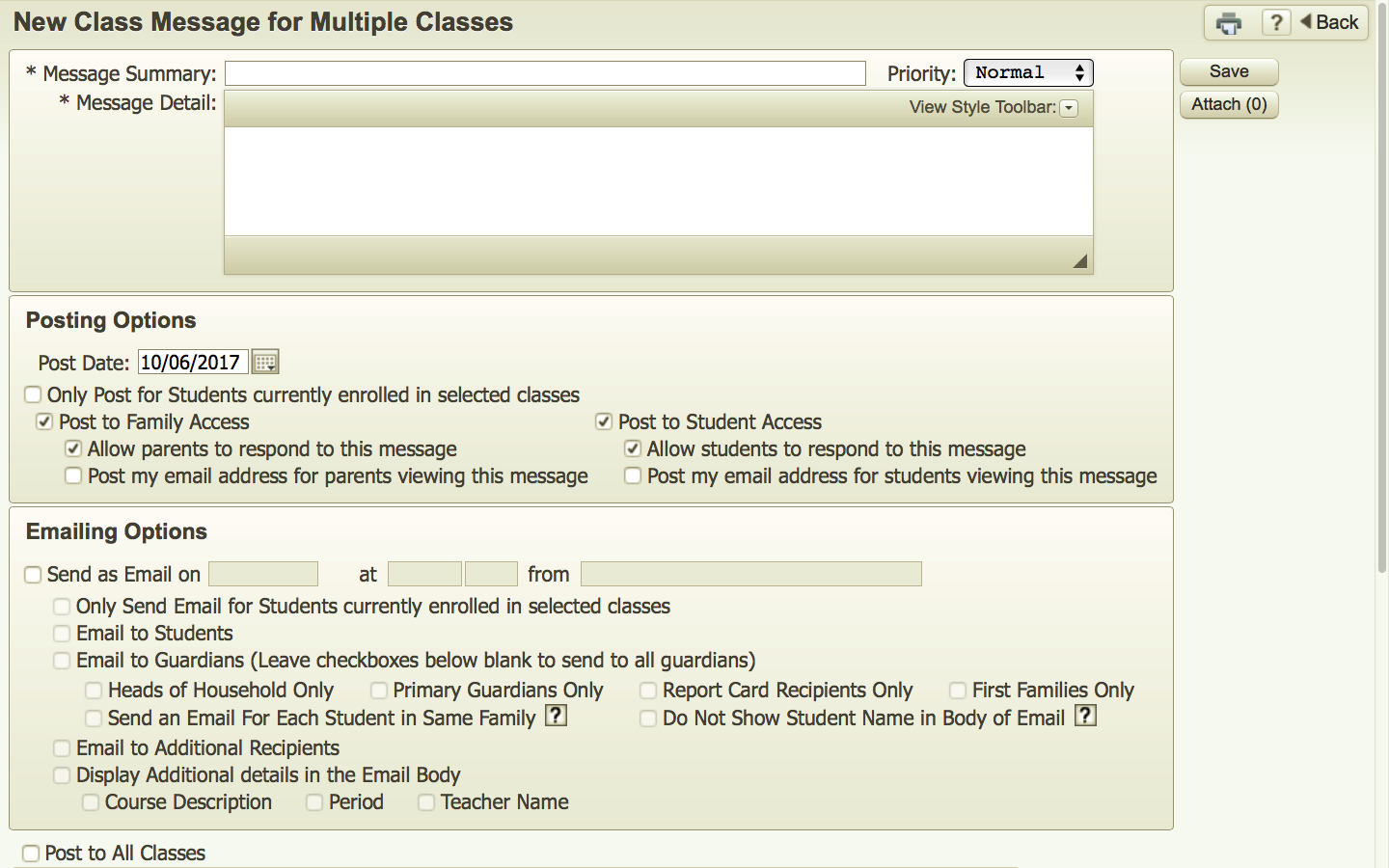 3. Create Title 
and Message
4. Attachment
(How to do this is on next page)
5. Email and/or Post 
in Skyward
6. Include Others
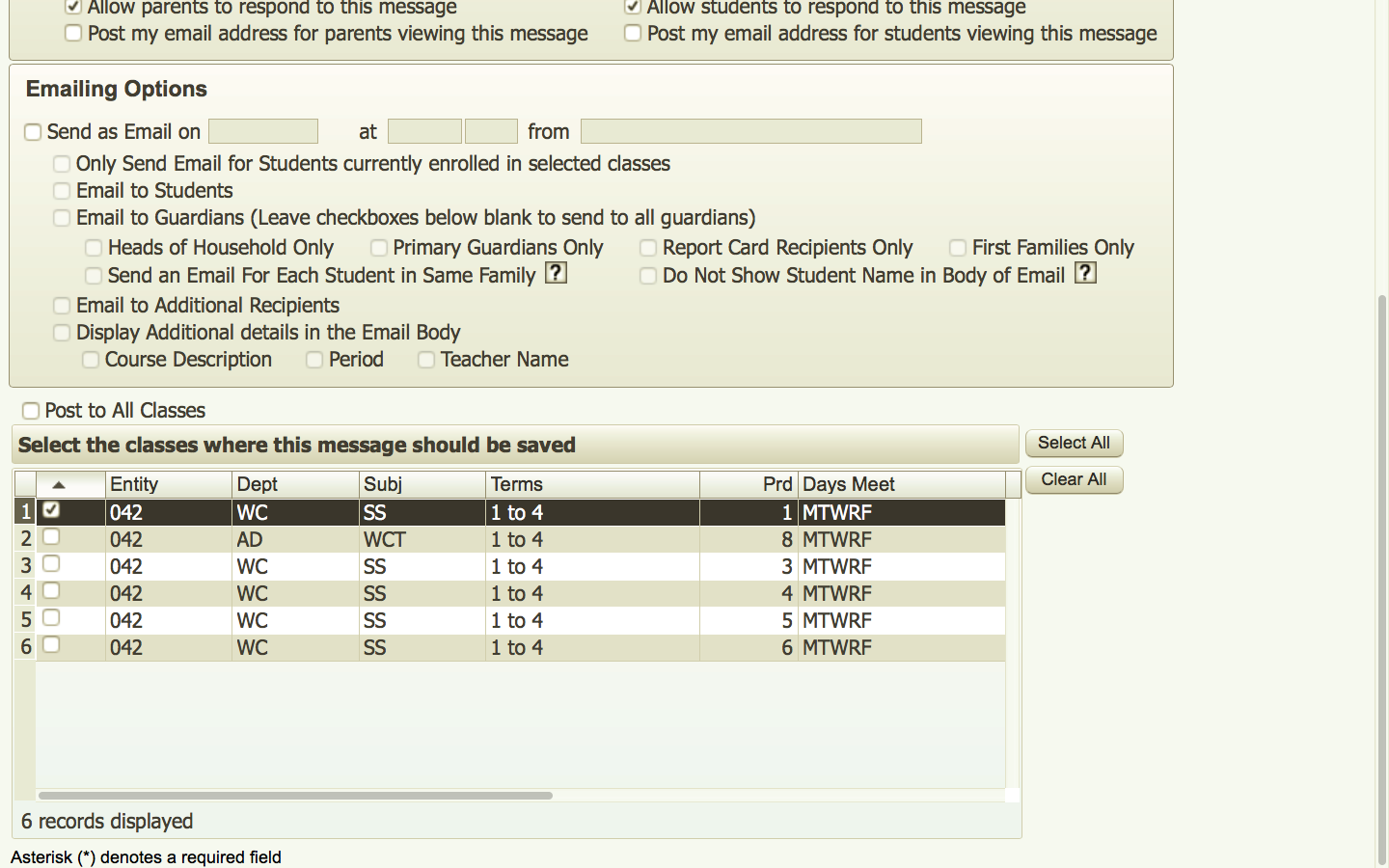 7. Select Classes
8. Save
CommunicationAdding Attachments
1. After selecting Attach from previous slide this will appear
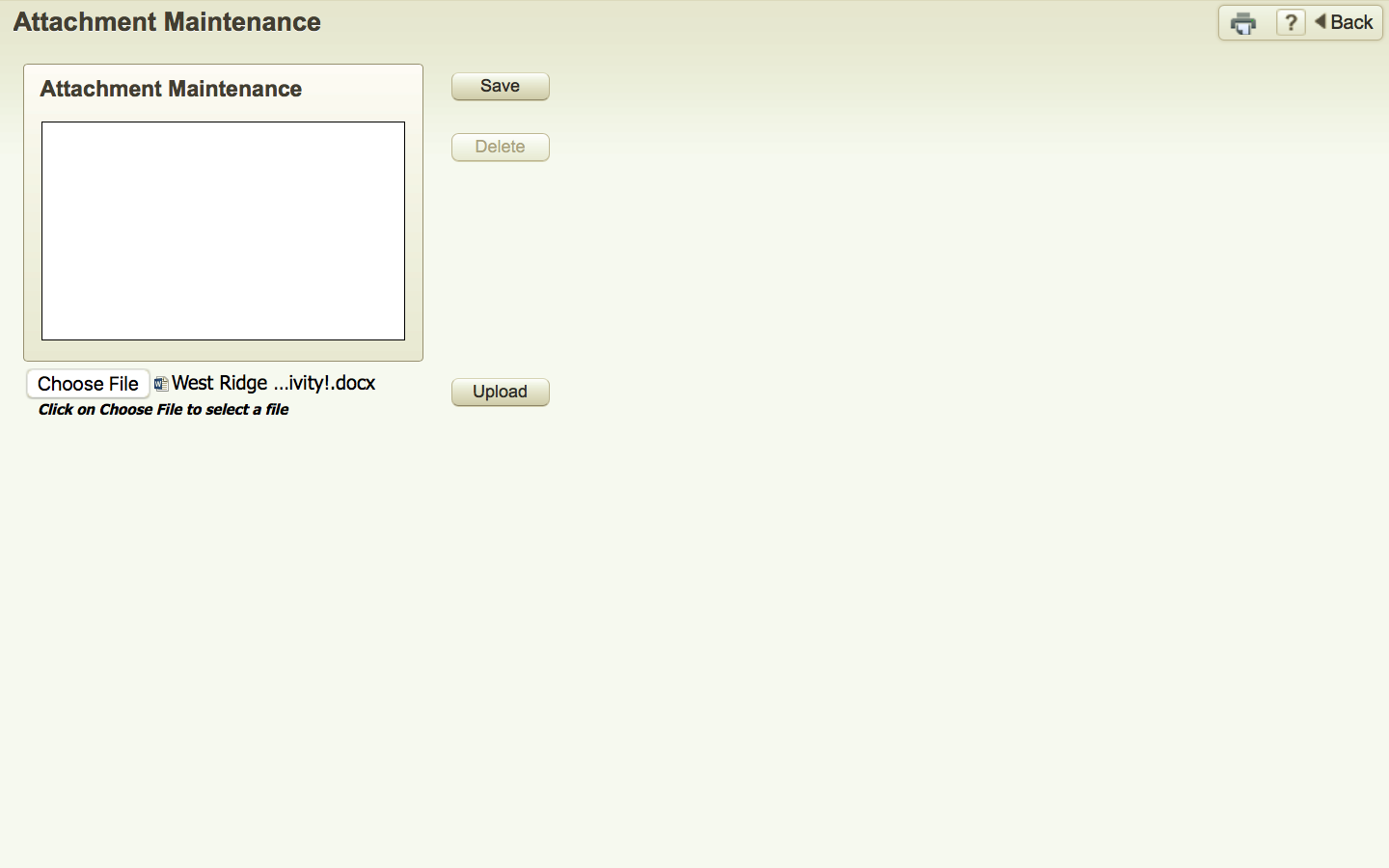 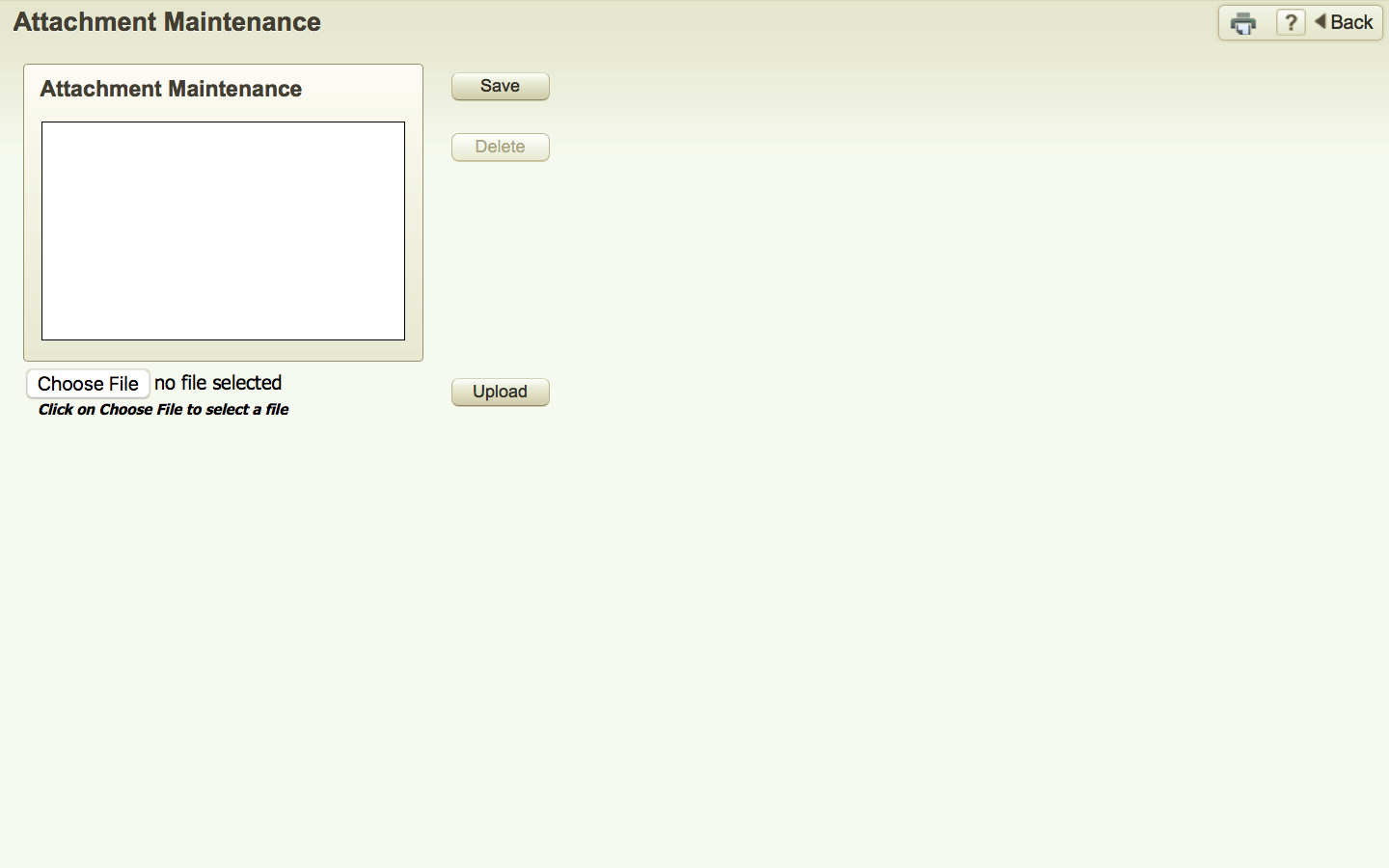 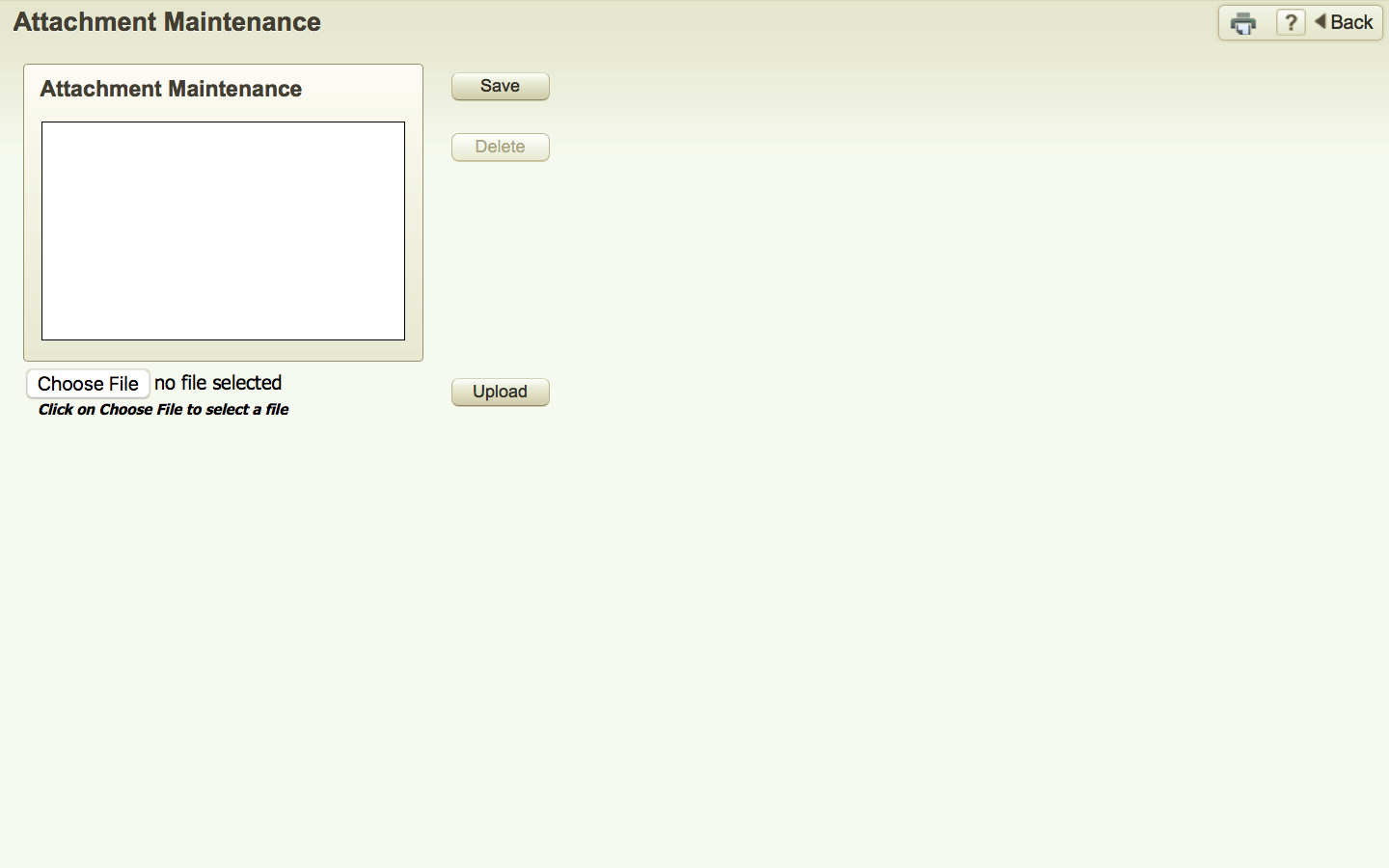 3. Locate File and select it 
and it will appear here
2. Choose File
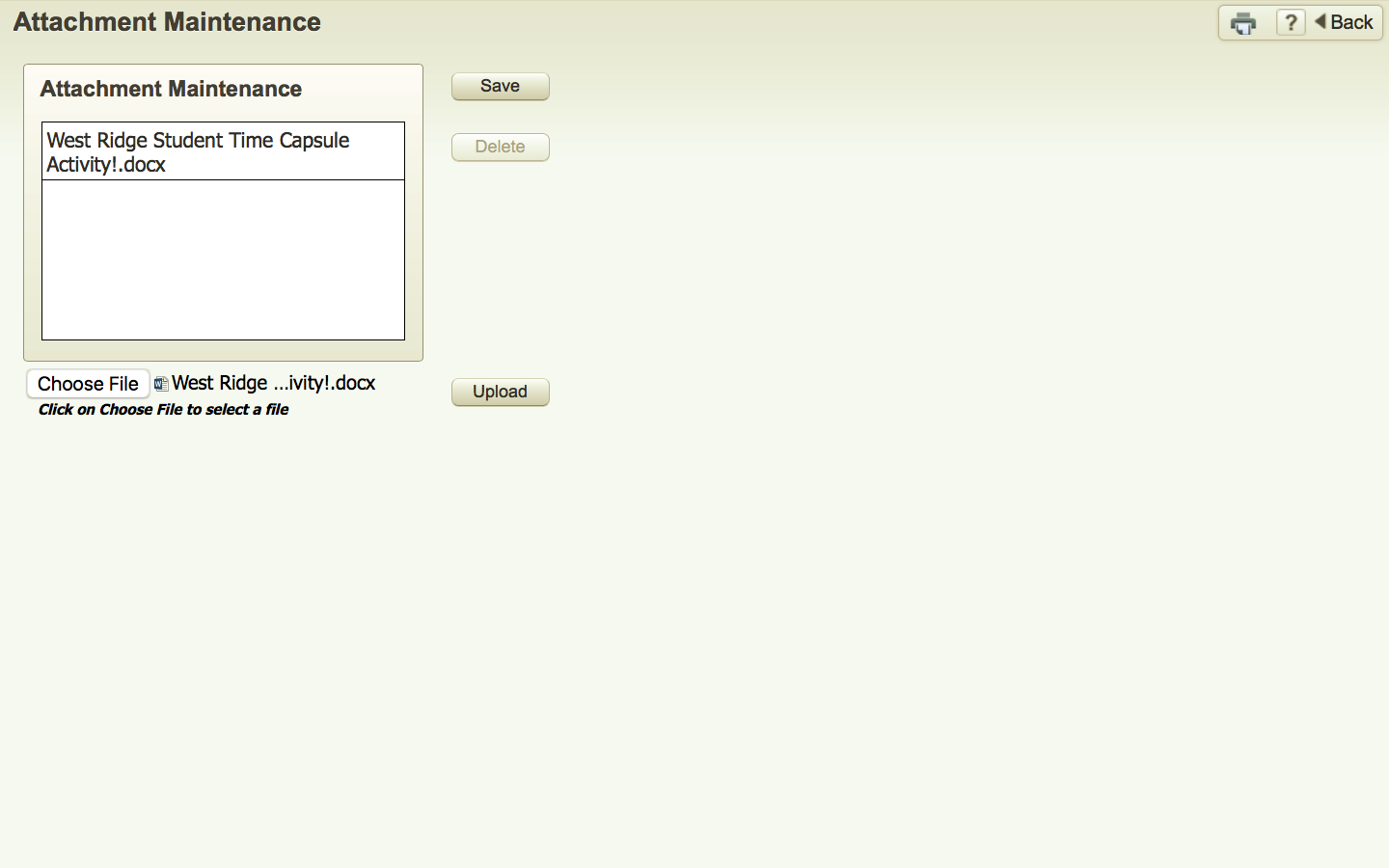 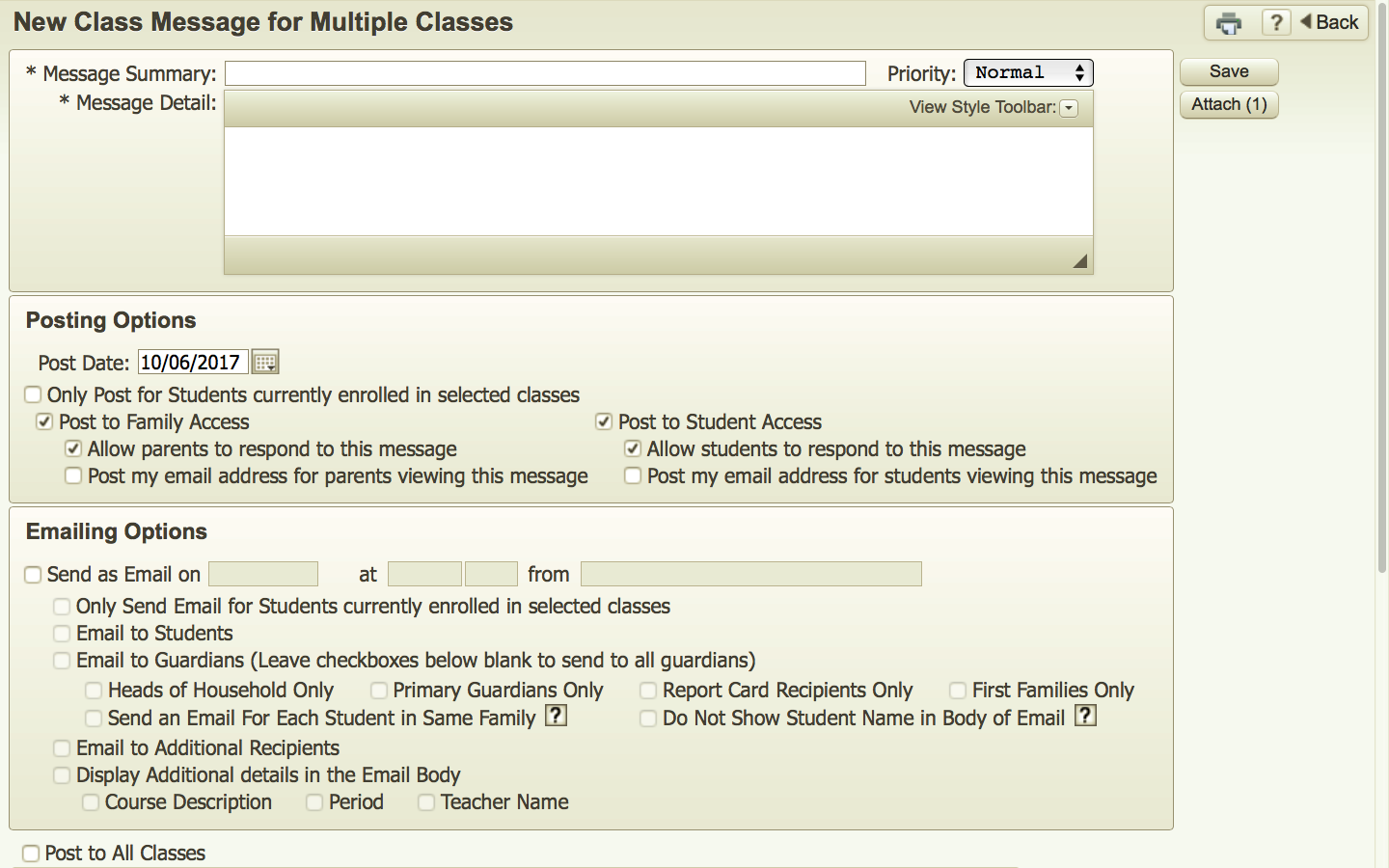 4. Upload and Save the file
5. You did it correctly when this 
appears on main Message Screen
CommunicationGuidelines to Consider
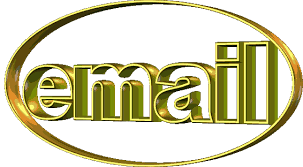 Communicate Early but not too Often at the start of the school
Don’t Over Communicate
Sending Reviews and Project Directions as a “Heads Up” results in (better) student prep and happier parents (Yes, 100% happy parents is a myth)
Great way to send items to students so they have back up copies and reminders
You can send progress reports as needed
Online Assignments & Tests
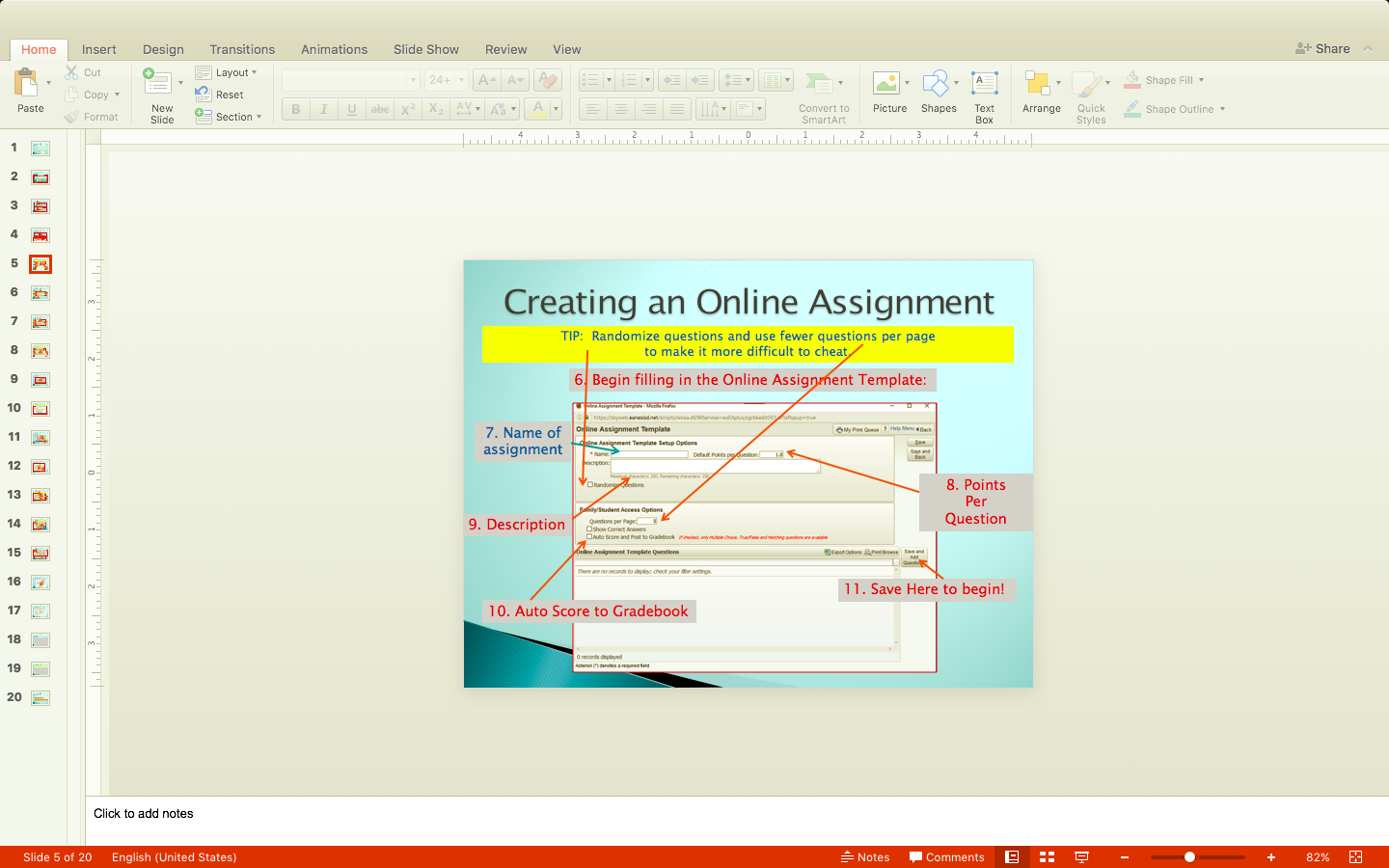 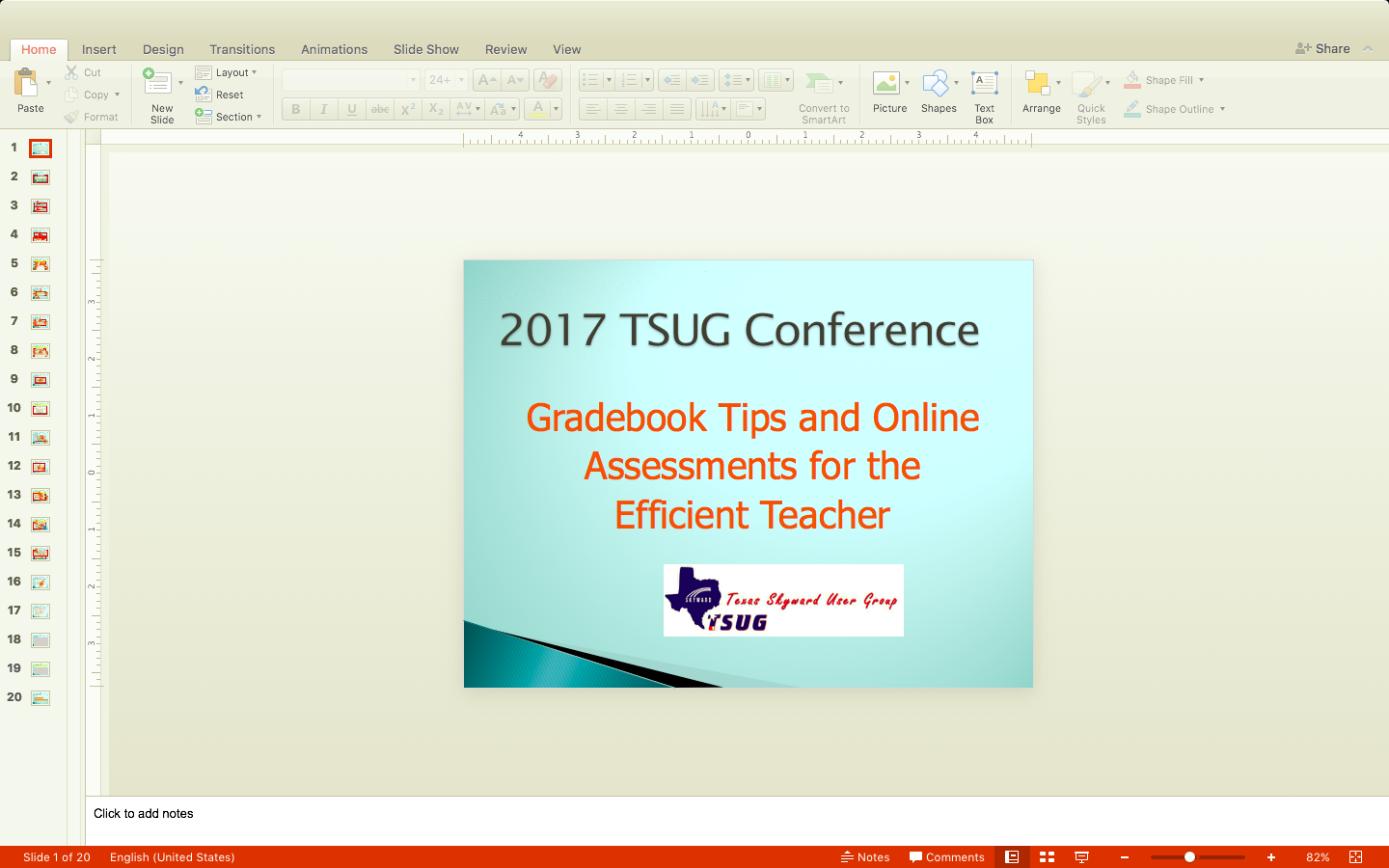 I have an entire slideshow about 
creating online assignments
2. It has many arrows as well
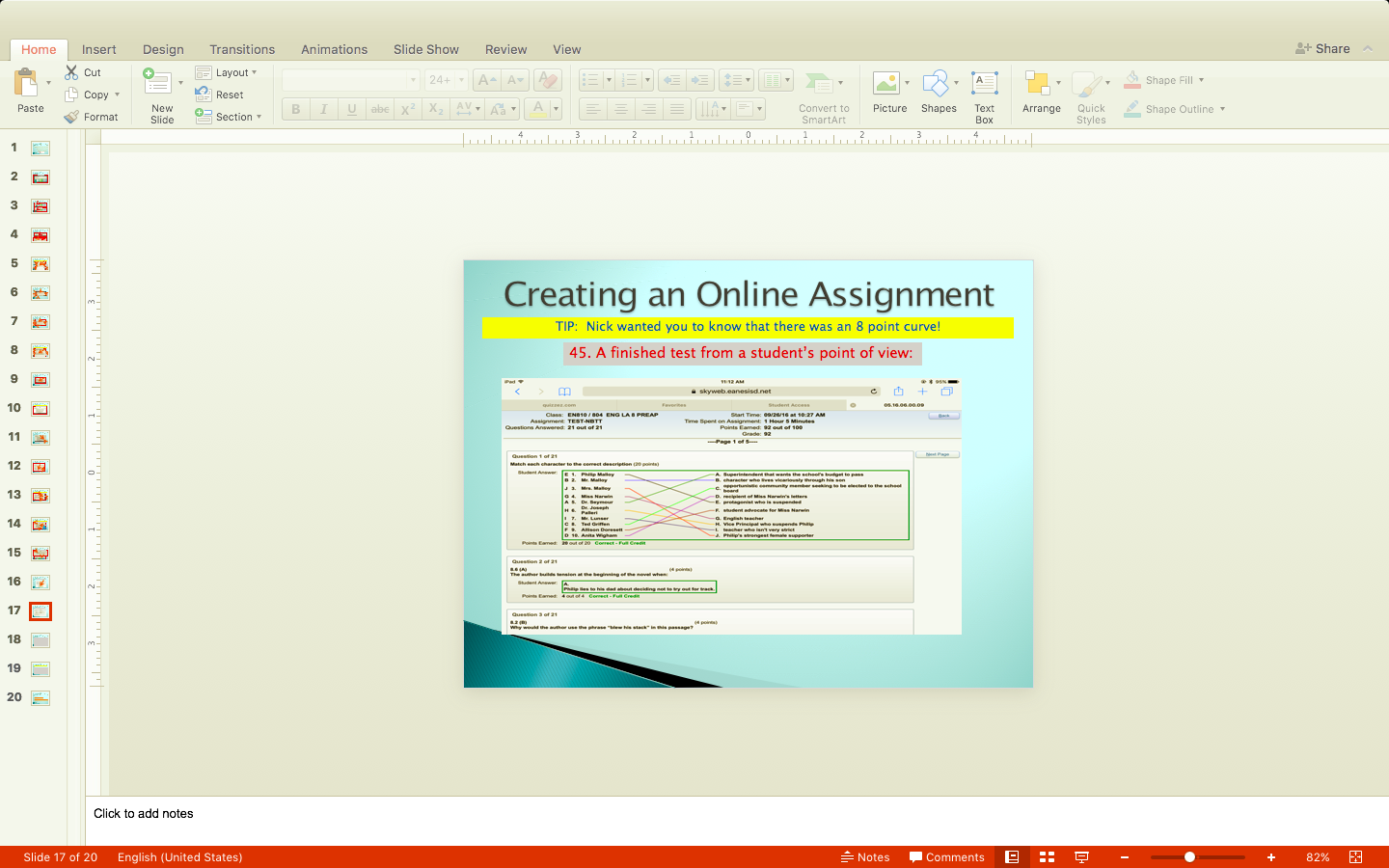 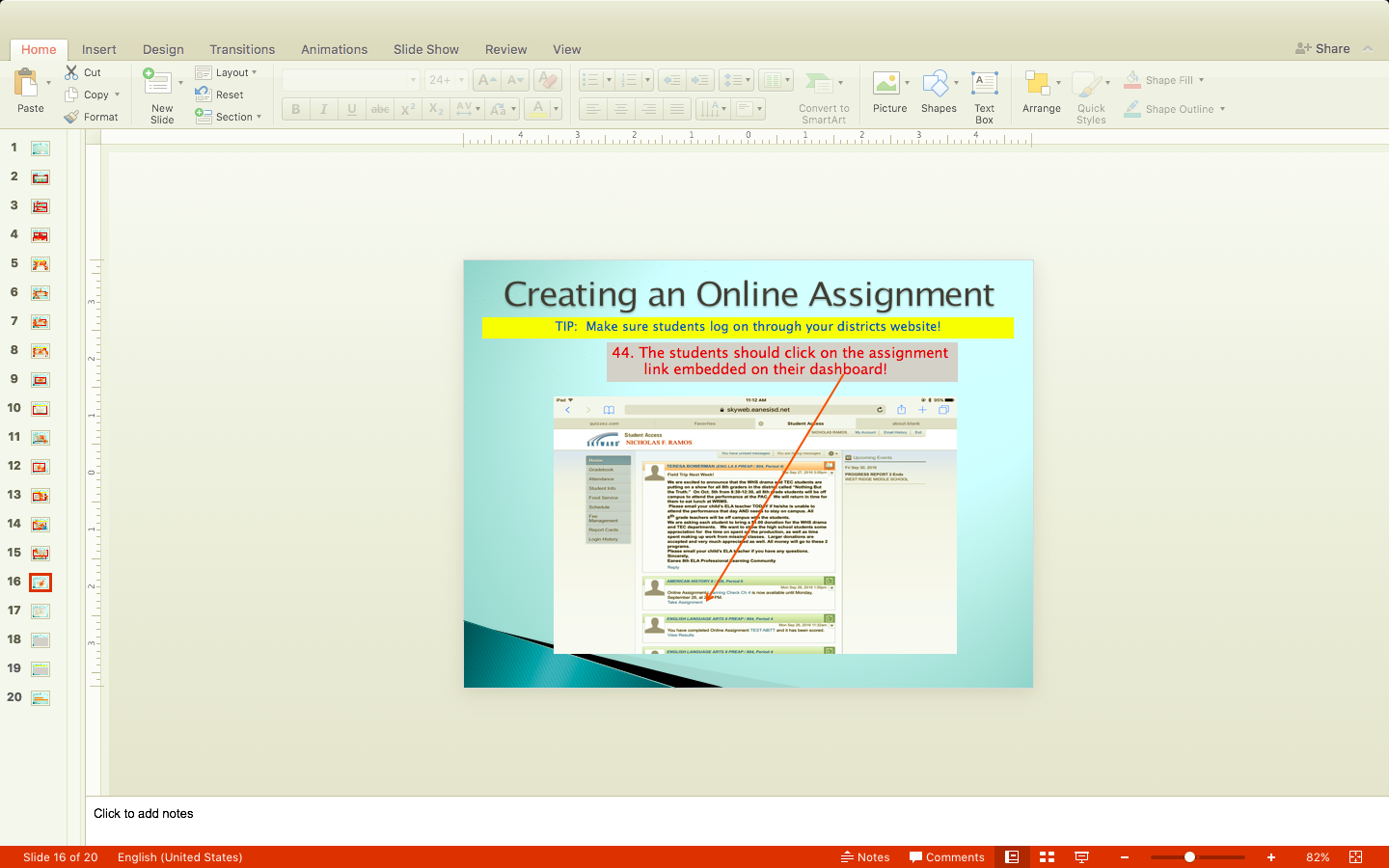 3. It also includes student views
4. It is located at http://wrmsrvickers.weebly.com/tsug-2017.html to download and look over.
And it Also Does Grades!
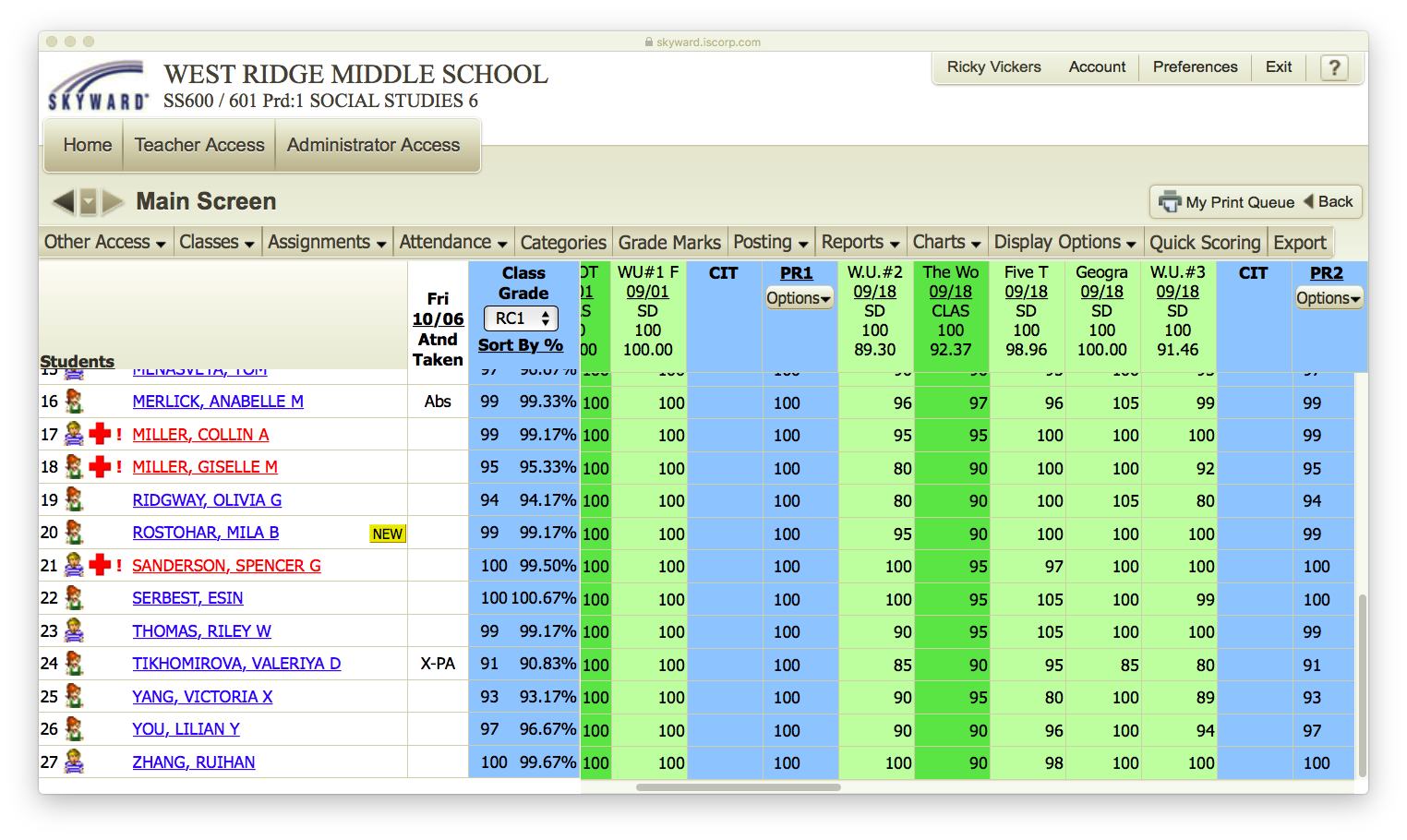 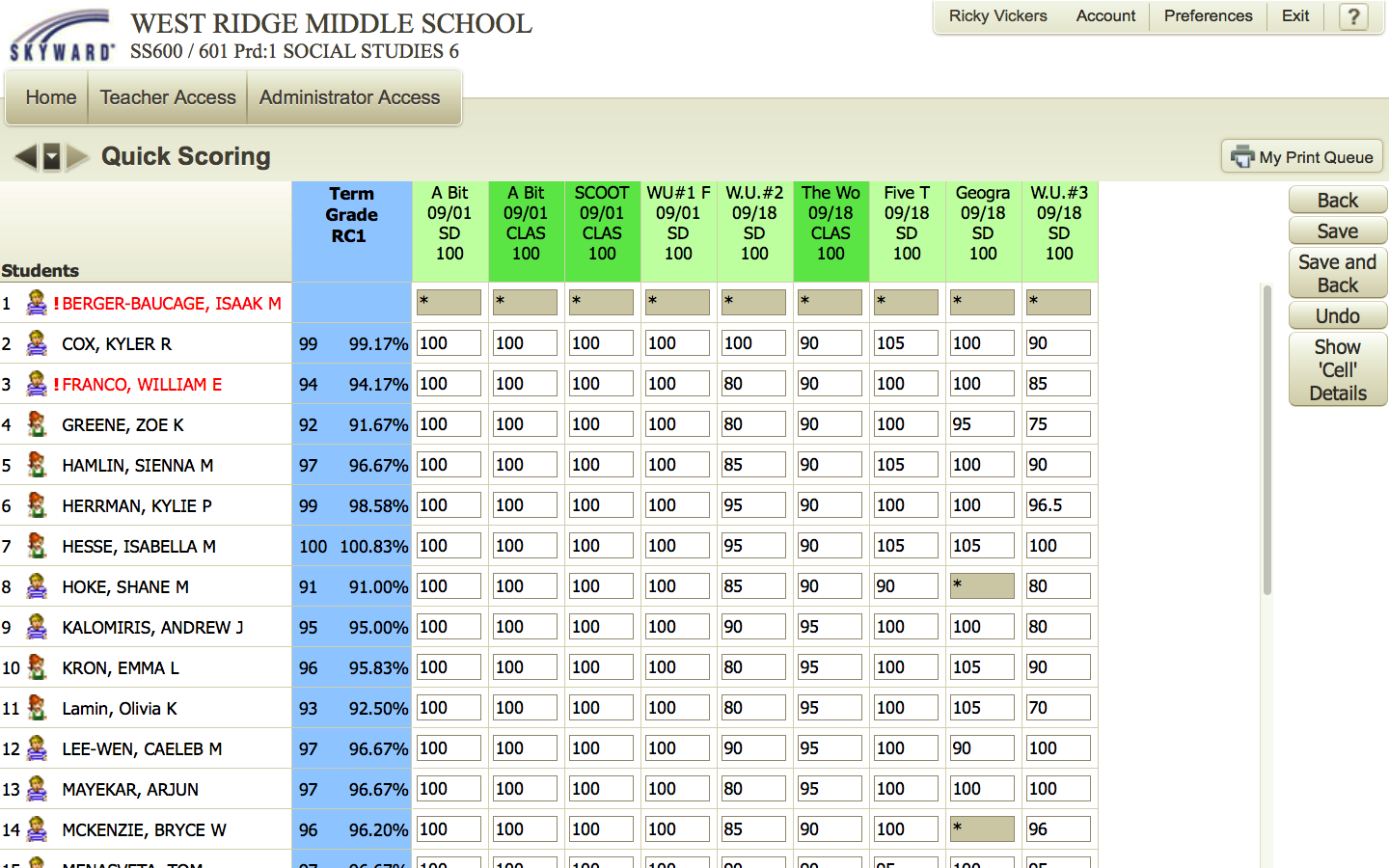 Quick Scoring
And it Also Does Grades!Guidelines to Consider
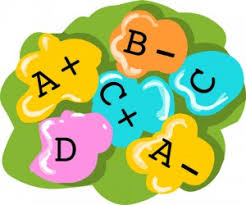 Remind Parents it is a Snap Shot and like a selfie that is quickly deleted, it may be worthless or shameful
Explain your unique grade book rituals – how often you post, what missing means, how much detail you include
Use fewer categories if possible
I write grades on paper and search for missing items before posting
Checking too often will can more stress on you and your child – I communicate this to parents/students 
I tell parents to ask their child before emailing
If you grade and post a test right away – you will always be expected to do so – stress on you
Learn to love quick scoring for late grades
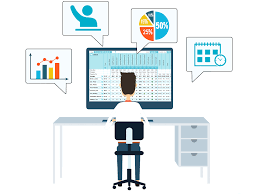 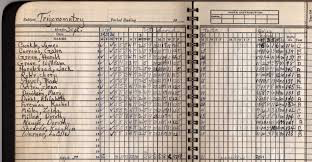 There’s a Report for That!
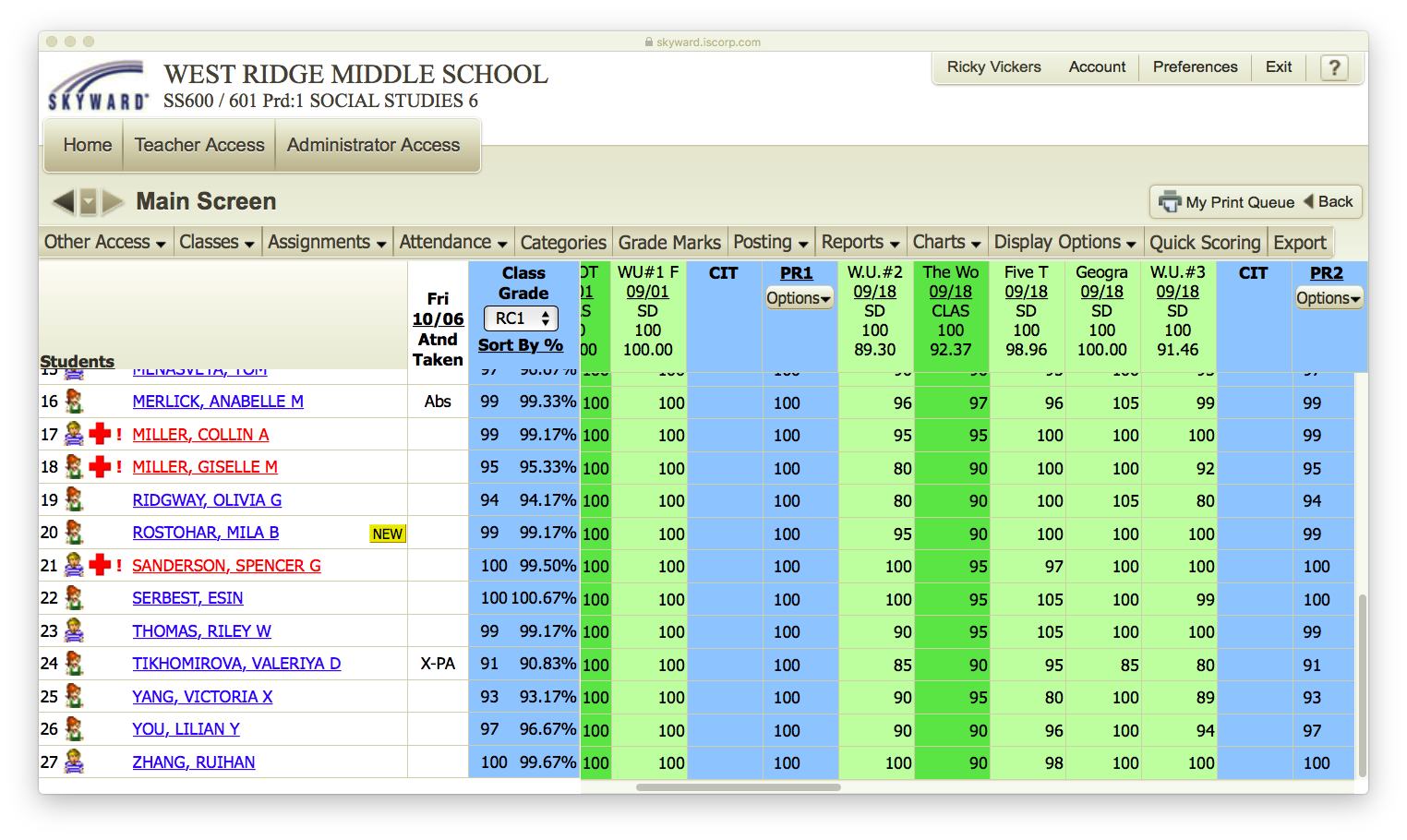 1. Open Class and select Reports.
There’s a Report for That!
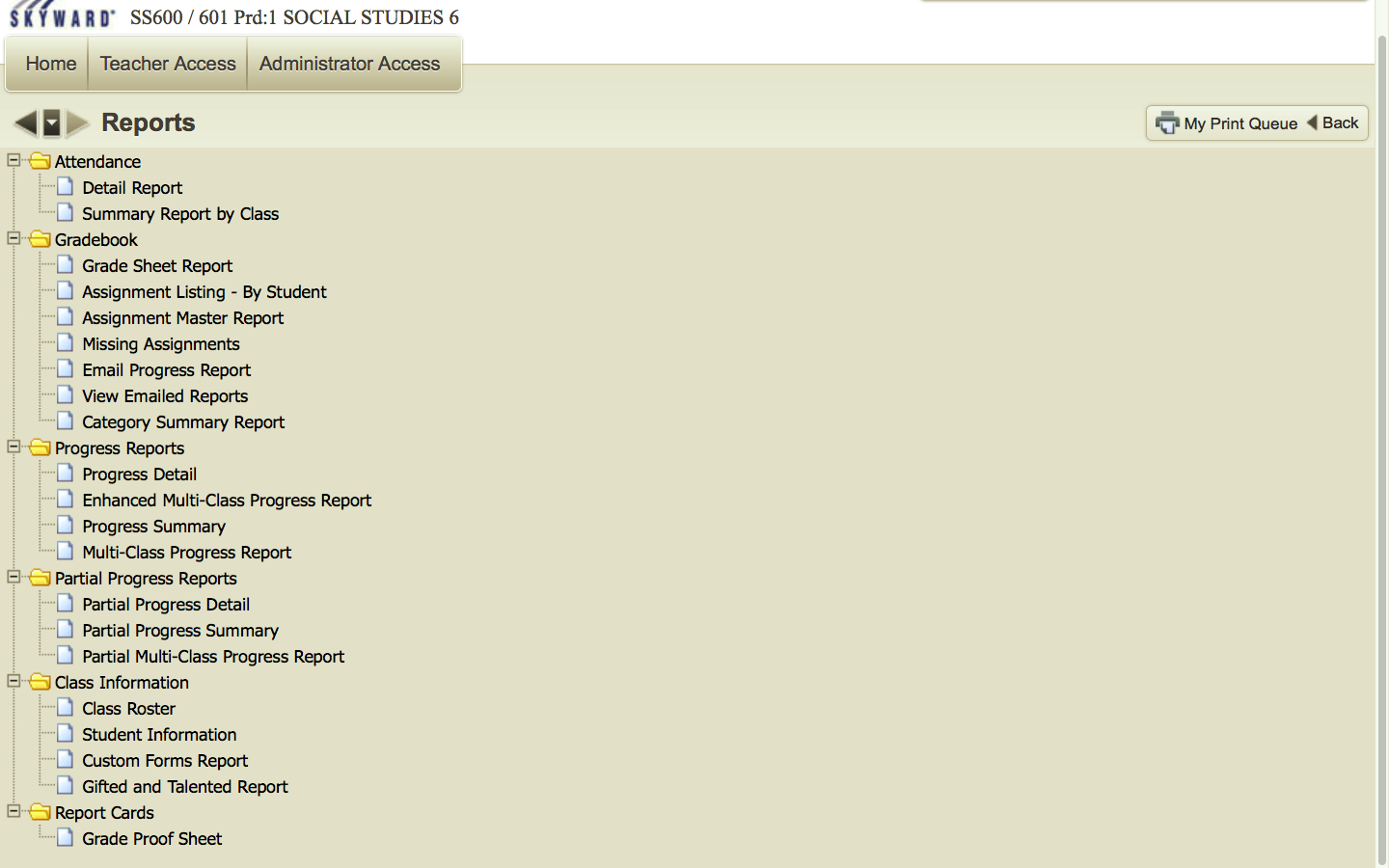 2. So Many Choices!
3. All work on the same principle 
so we look at two starting 
with Class Roster
There’s a Report for That!
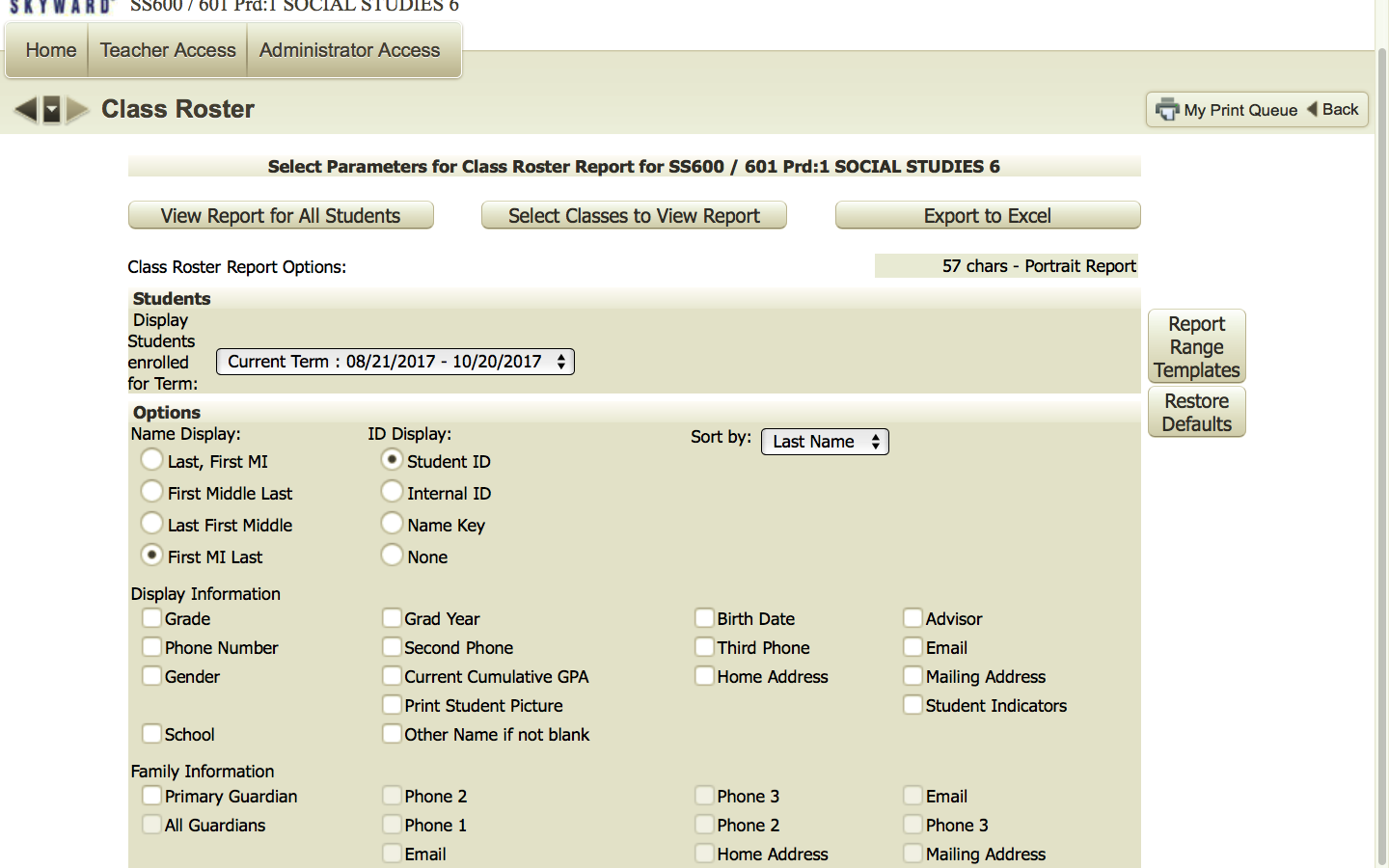 4. Select Class, Classes 
or Student(s)!
5. Select Info for Class Roster
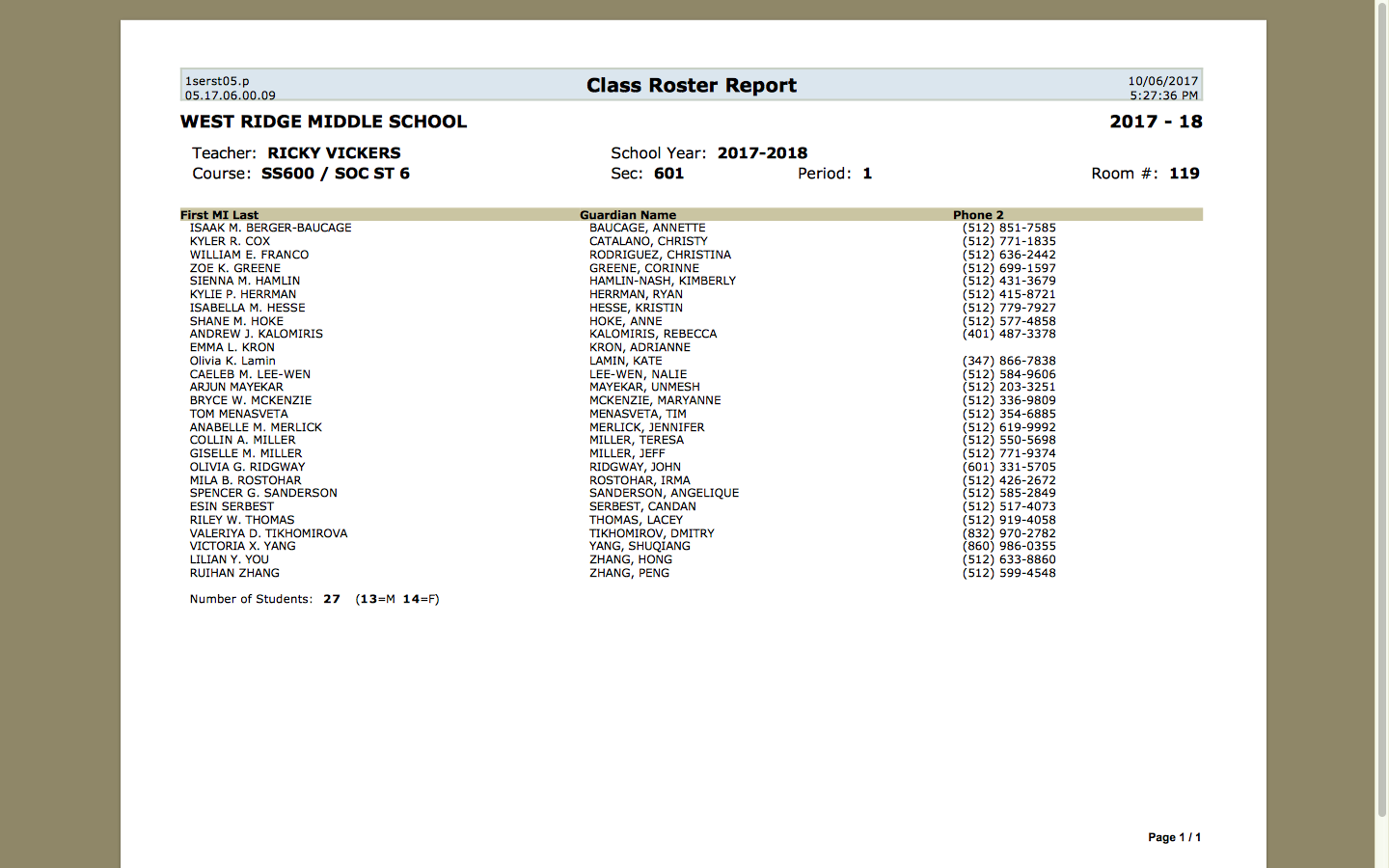 There’s a Report for That!
6. Final Report
7. Include what you need!
There’s a Report for That!
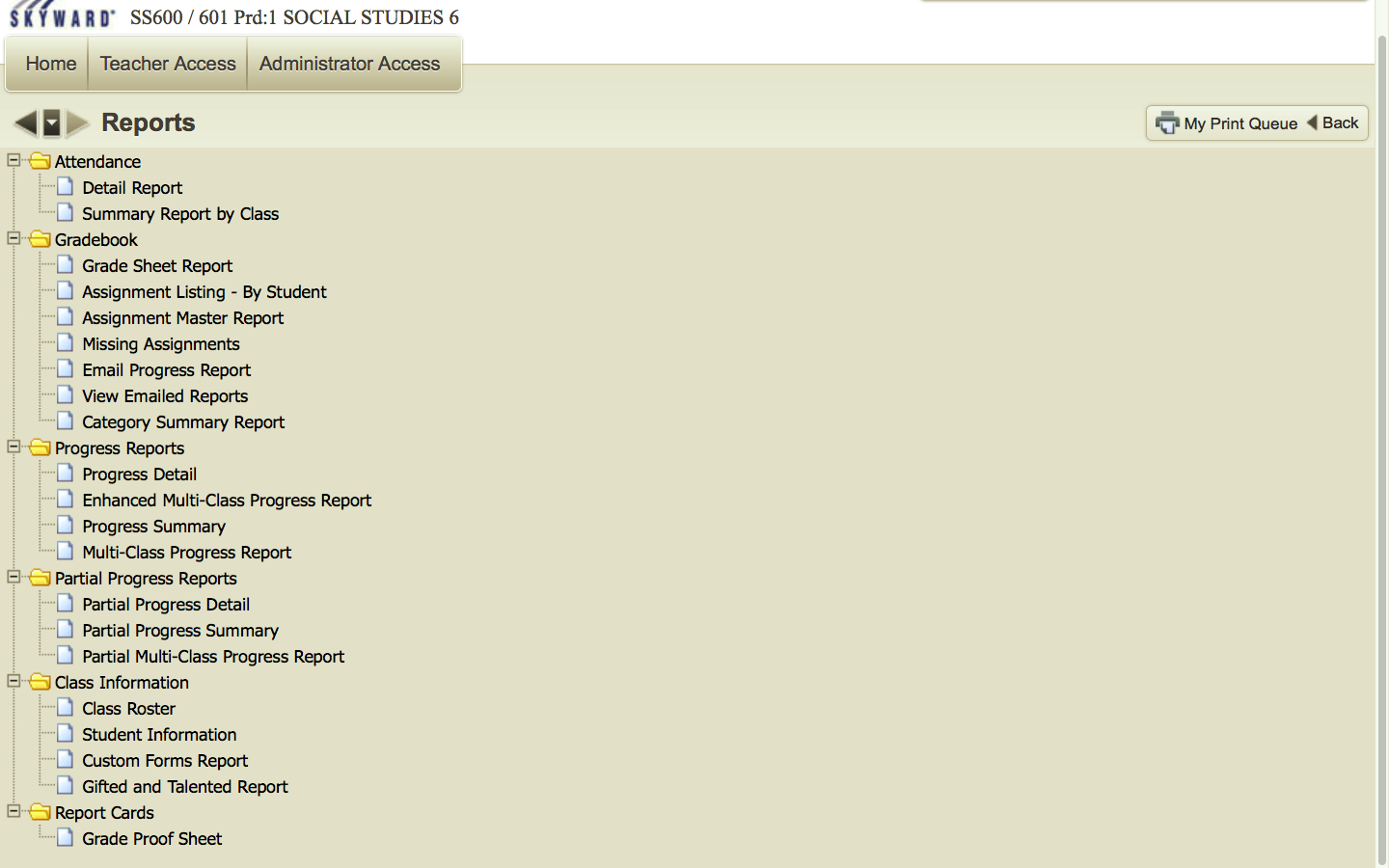 1. Progress Reports
2. Email Progress Reports
3. Select Report or Create a New One
4. Select Select Create Emails
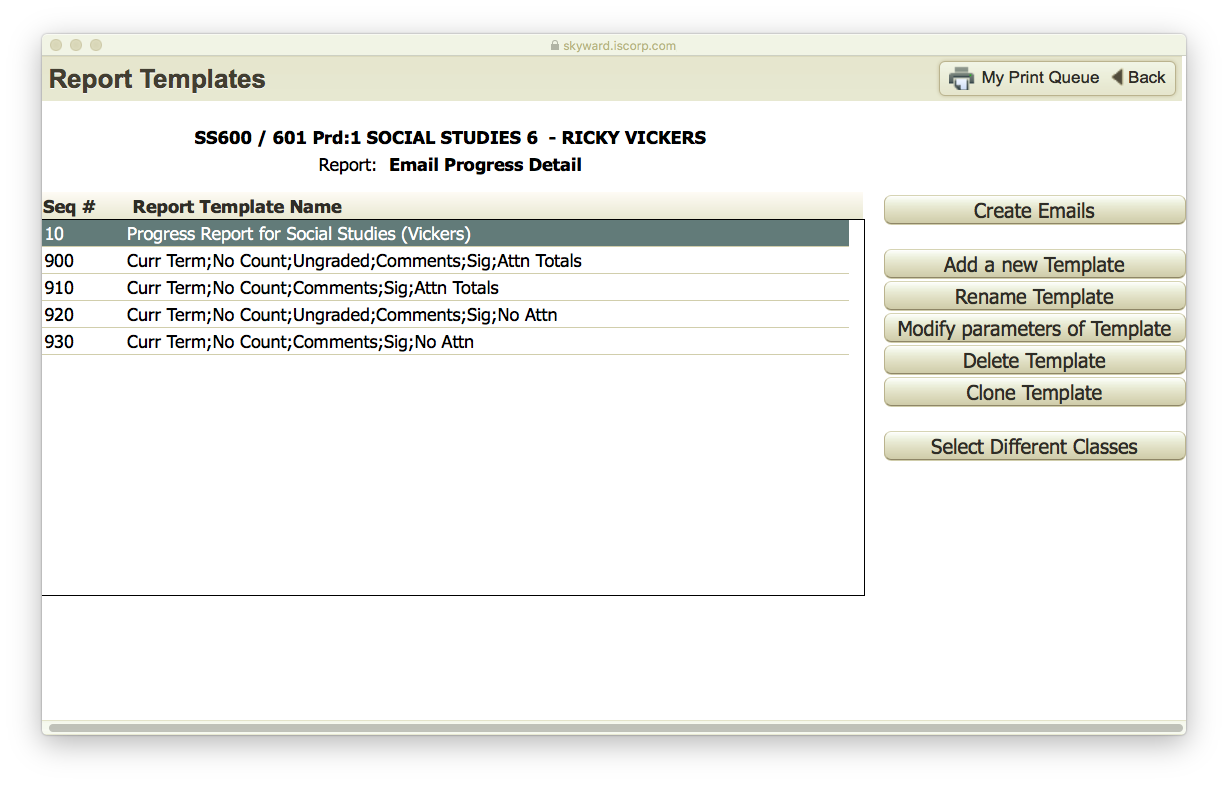 There’s a Report for That!
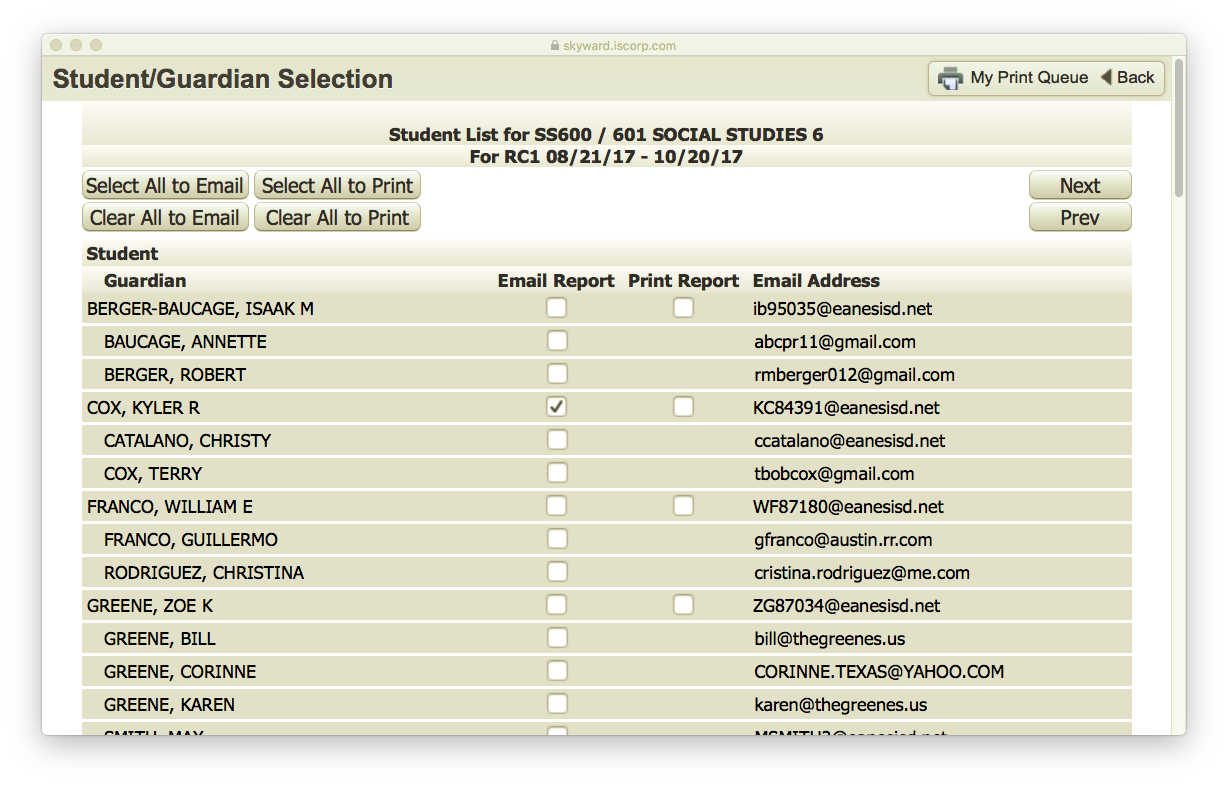 5. Select Recipients
6. Select Next
There’s a Report for That!
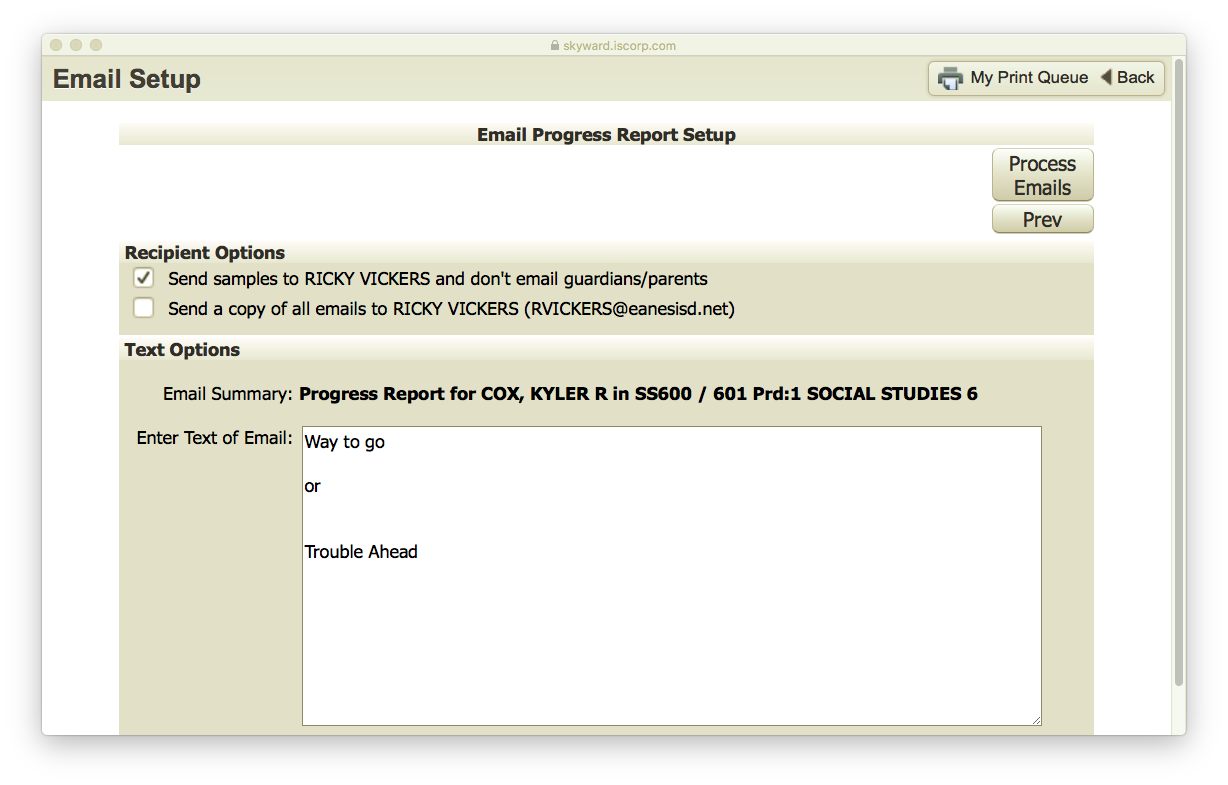 7. Select Recipients
9. Process Emails
8. Message of Email
There’s a Report for That!
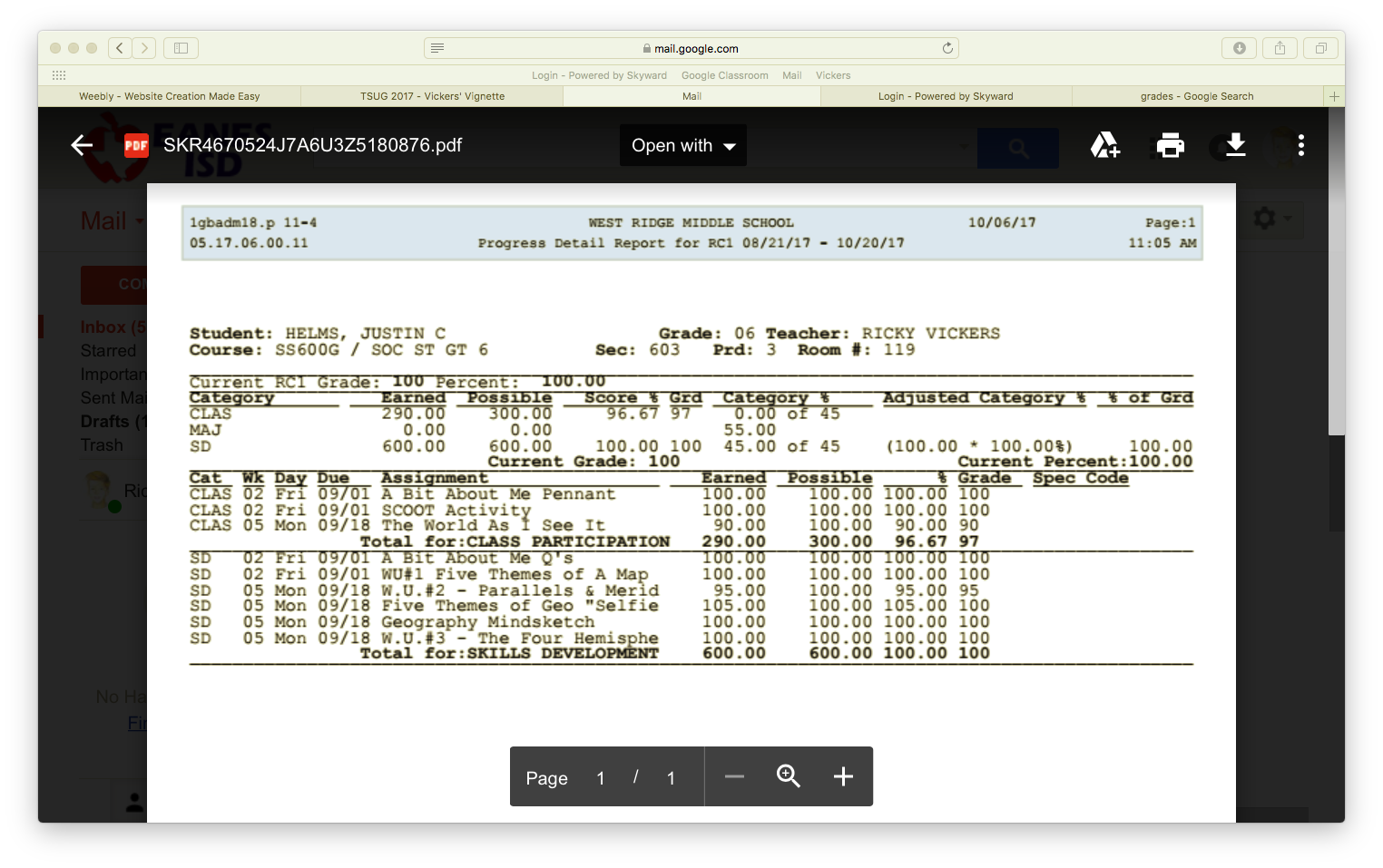 10. Finished Report Parent/Student Receives
There’s a Report for That!Guidelines to Consider
Many Types of Reports – Explore What is Useful
Some Don’t Work for My School
Sending Reports as a “Heads Up” results in greater understanding and early intervention
You can set in Templates to include only those students falling under certain benchmarks
You can still do paper and sign copies like the old days
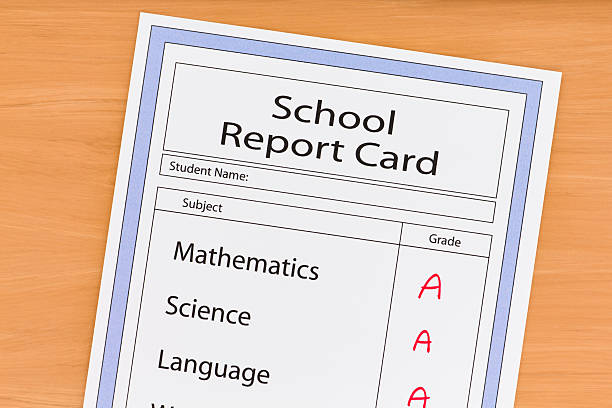 504/SPED/CYA
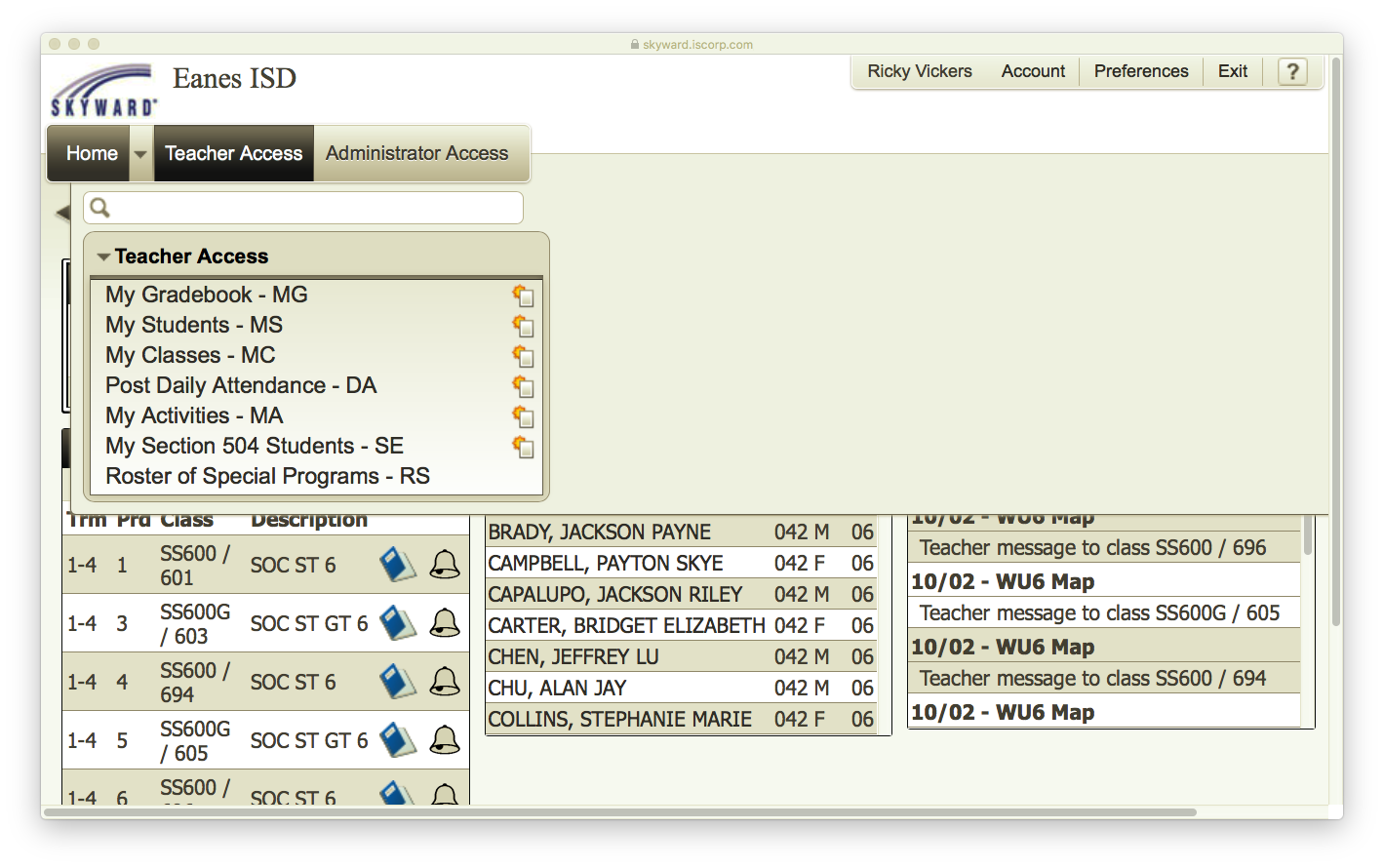 From Home Screen Select Teacher Access
2. Select My 504 Students
504/SPED/CYA
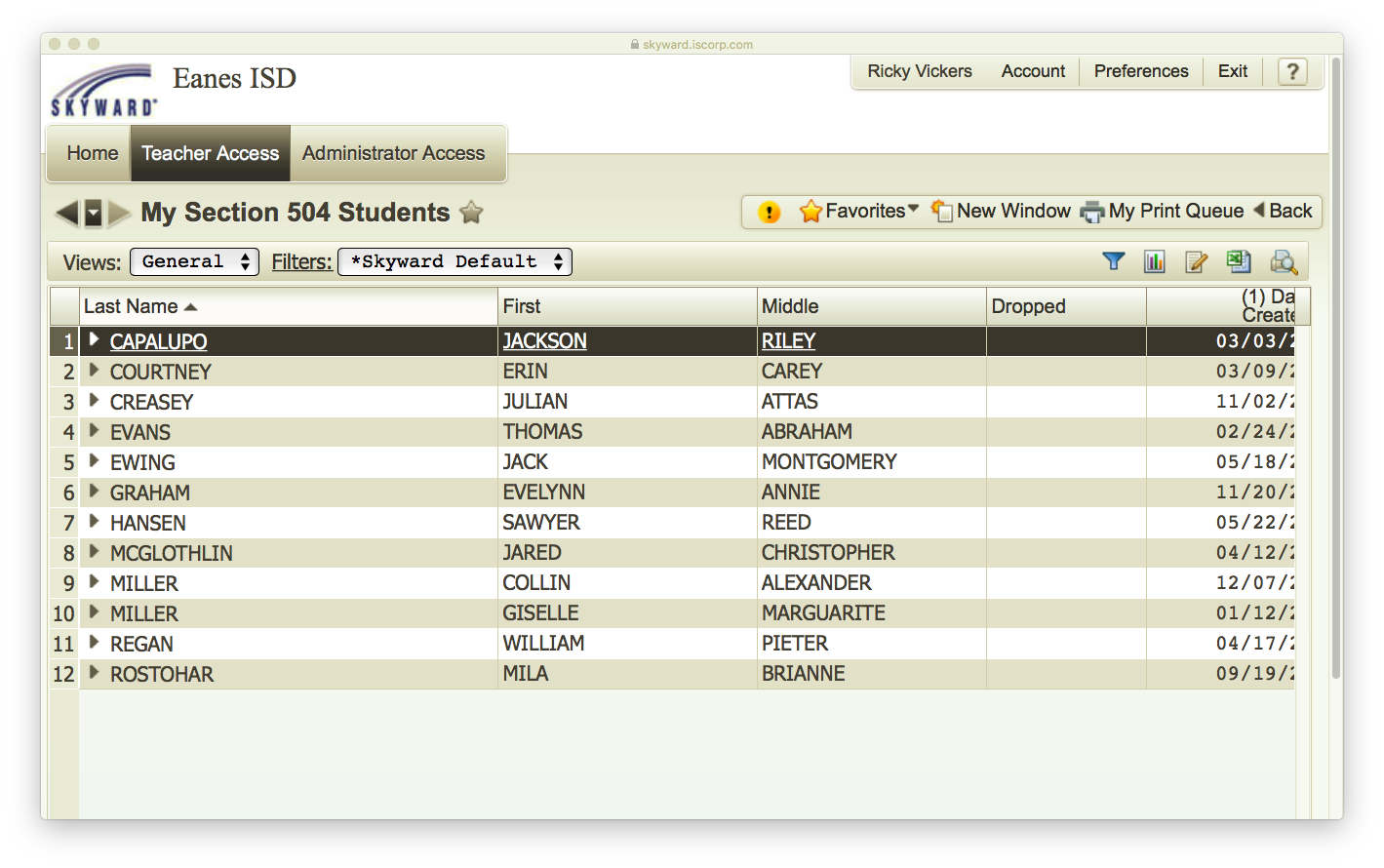 3. Lists my 504 Students
4. Select Arrow by name to reveal paperwork/Mods
The Application –Teachers – Parents – Students!
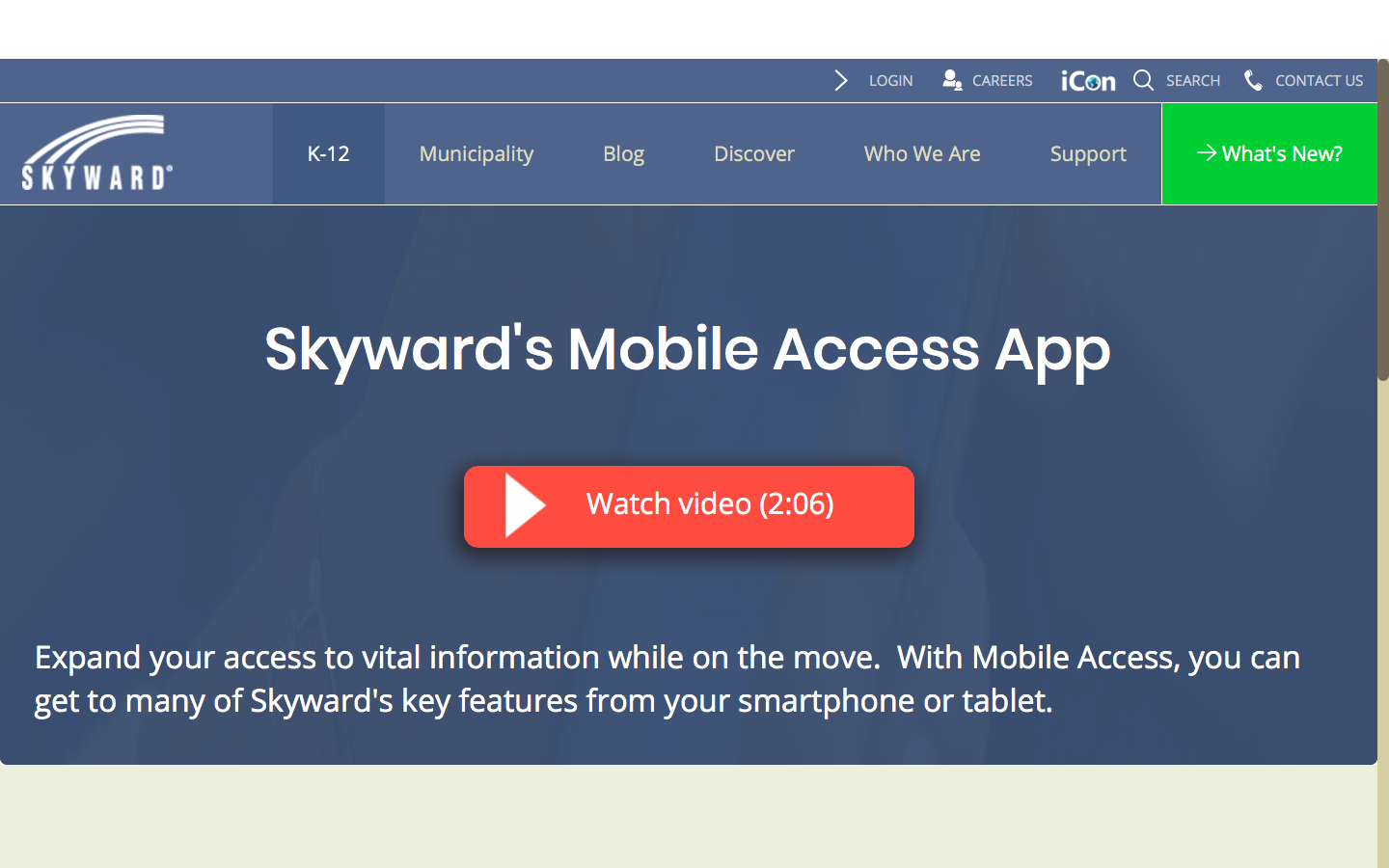 The Application –Teachers – Parents – Students!
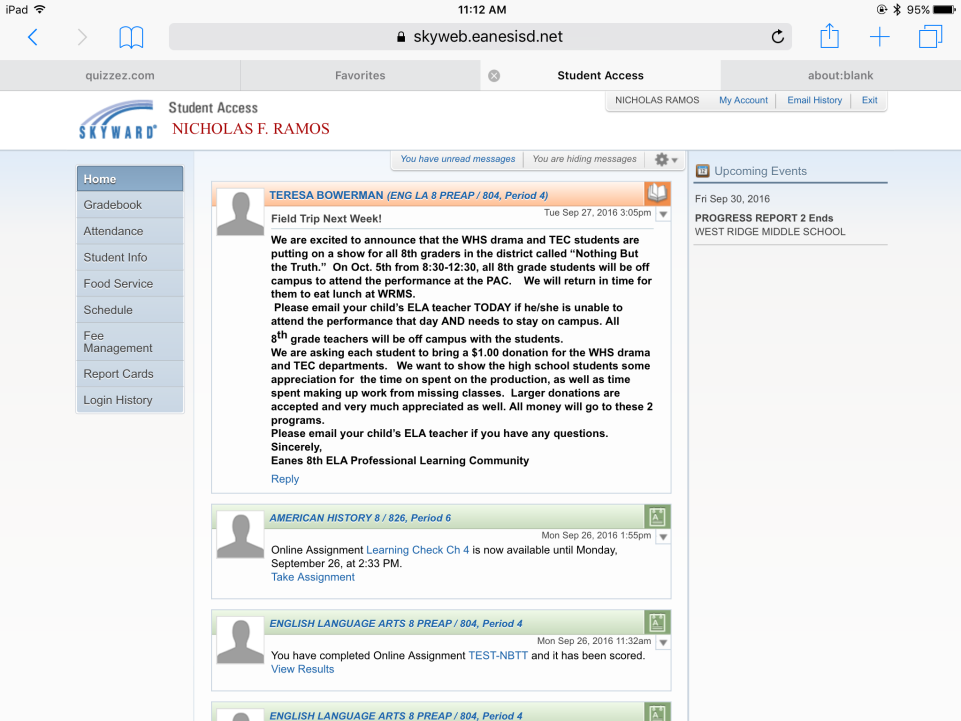 The Application –Teachers – Parents – Students!
Students must complete assignments through website not the app
App keeps students in Yours - not another district’s Skyward!
Students must create their own account - not family access
App doesn't require student to use password once set-up

Easy way for students to self monitor school work
If you have fat fingers be careful when selecting in app (from Nick)

Not as user friendly or robust as website but does help in a pinch
Thank You!   Questions?
rvickers@eanesisd.net 
https://wrmsrvickers.weebly.com/tsug-2018.html